Shakespeare&The English Language
Damian Fleming
Indiana University-Purdue University, Fort Wayne
Department of English and Linguistics
Medieval Studies
Latin
History of the English Language
OLD ENGLISH (700 – 1100)
Beowulf

MIDDLE ENGLISH (1100 – 1500)
Chaucer, Canterbury Tales 

EARLY MODERN ENGLISH (1500 – 1700)
King James Bible
Collected Works of Shakespeare (First Folio)
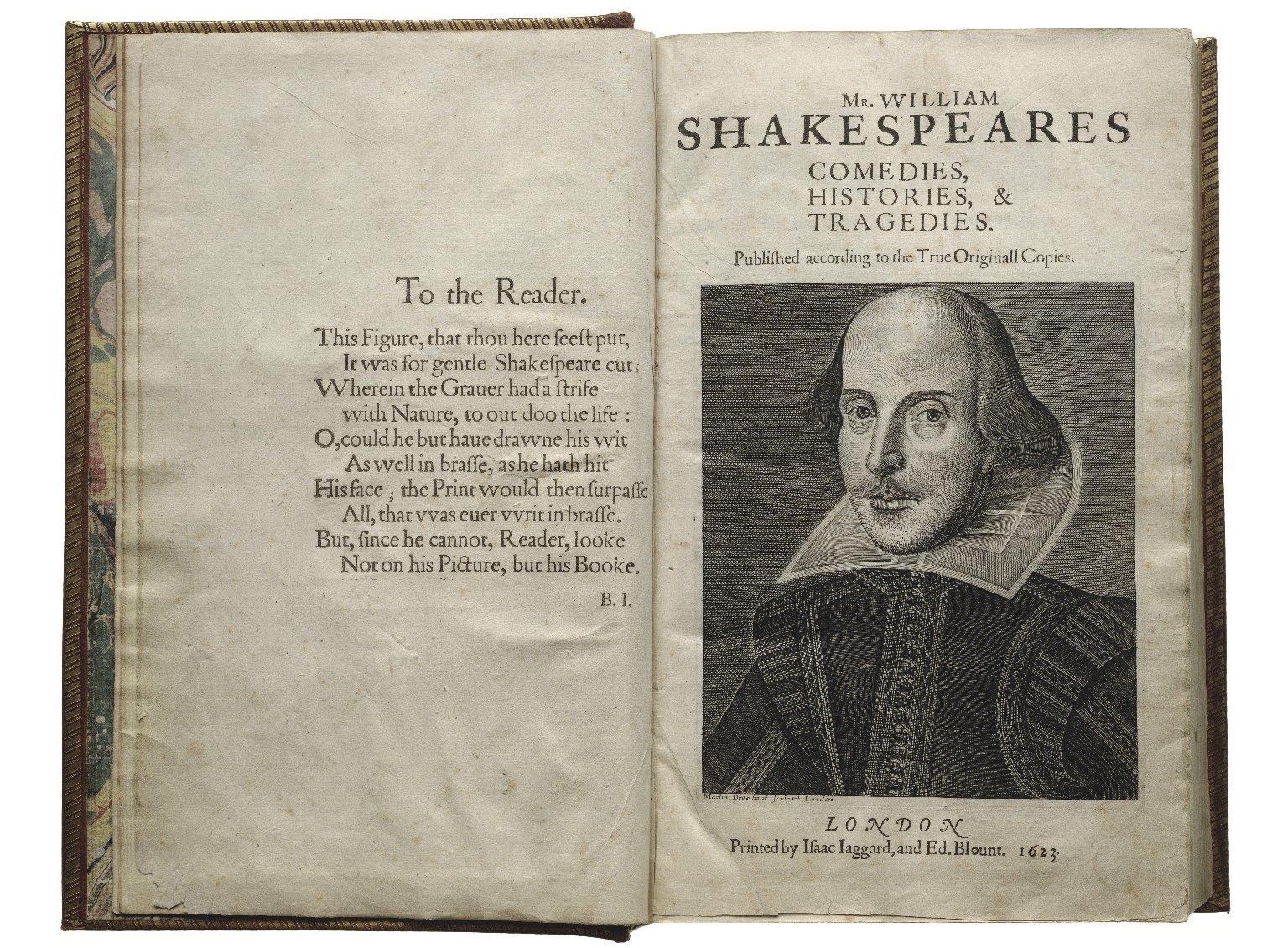 Famous phases
“Bated breath” — (The Merchant of Venice)
“Brave new world” — (The Tempest)
“Break the ice” — (The Taming of the Shrew)
“Dead as a doornail” — (Henry VI Part II) 
“Eaten me out of house and home” — (Henry IV Part II)
Famous phases
“Faint hearted” — (Henry VI Part I)
“Fancy-free” — (A Midsummer Night’s Dream)
“Foregone conclusion” — (Othello)
“Full circle” — (King Lear)
“Good riddance” — (Troilus and Cressida)
“Jealousy is the green-eyed monster” — (Othello)
Famous phases
“Heart of gold” — (Henry V)
“Hoist with his own petard” — (Hamlet)
“Kill with kindness” — (The Taming of the Shrew)
“Laughing stock” — (The Merry Wives of Windsor)
“Live long day” — (Julius Caesar)
“Love is blind” — (The Merchant of Venice)
Famous phases
“Milk of human kindness” — (Macbeth)
“One fell swoop” — (Macbeth)
“Play fast and loose” — (King John)
“Set my teeth on edge” — (Henry IV Part I)
“Wear my heart upon my sleeve” — (Othello)
“Wild-goose chase” — (Romeo and Juliet)
Famous Phrase?
To the ________ born?
Hamlet, Act 1, scene 4
HORATIO: Is it a custom?
HAMLET: Ay, marry, is't:But to my mind, though I am native hereAnd to the manner born, it is a customMore honour'd in the breach than the observance.
Did Shakespeare “invent 10000 words”?
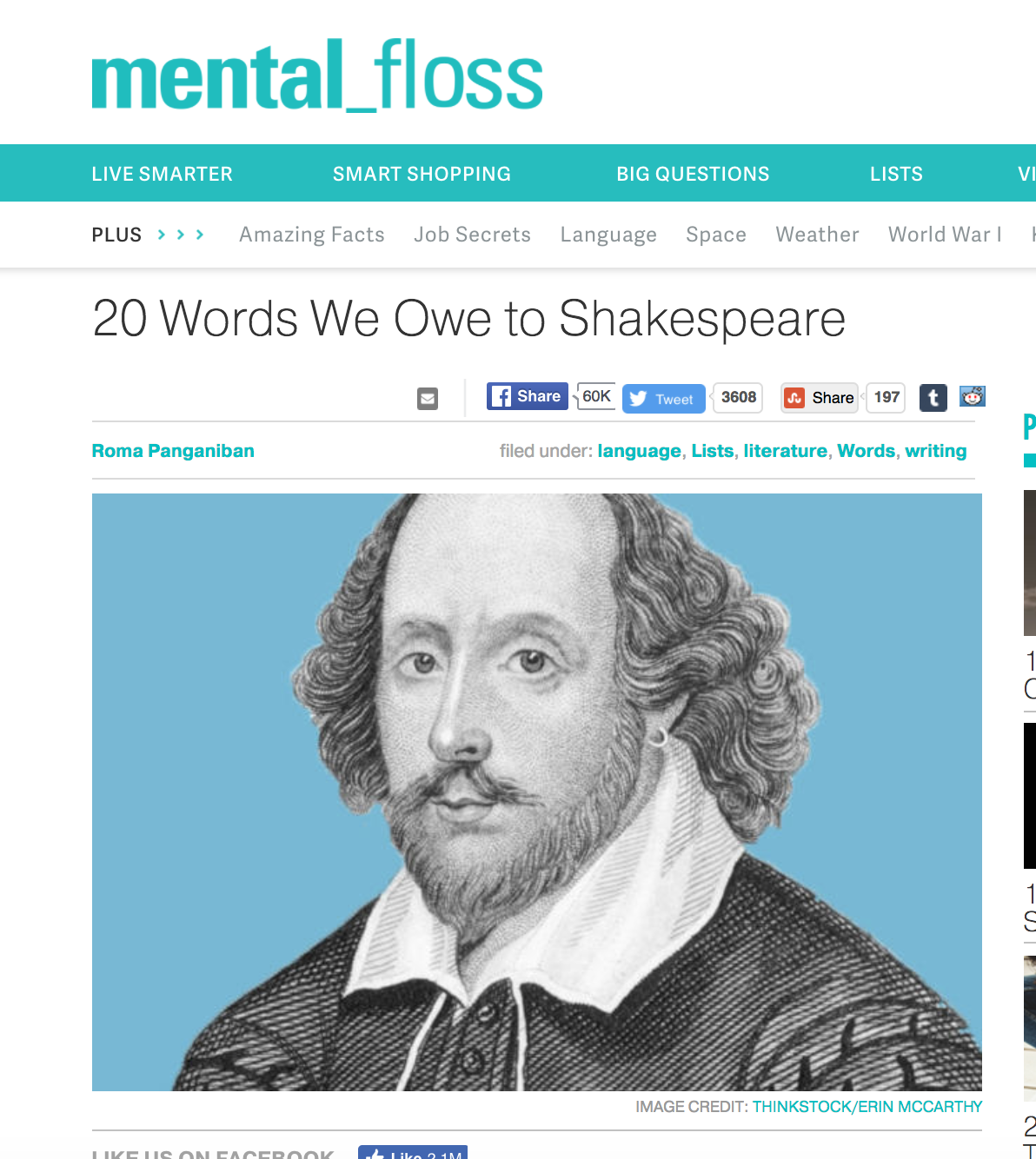 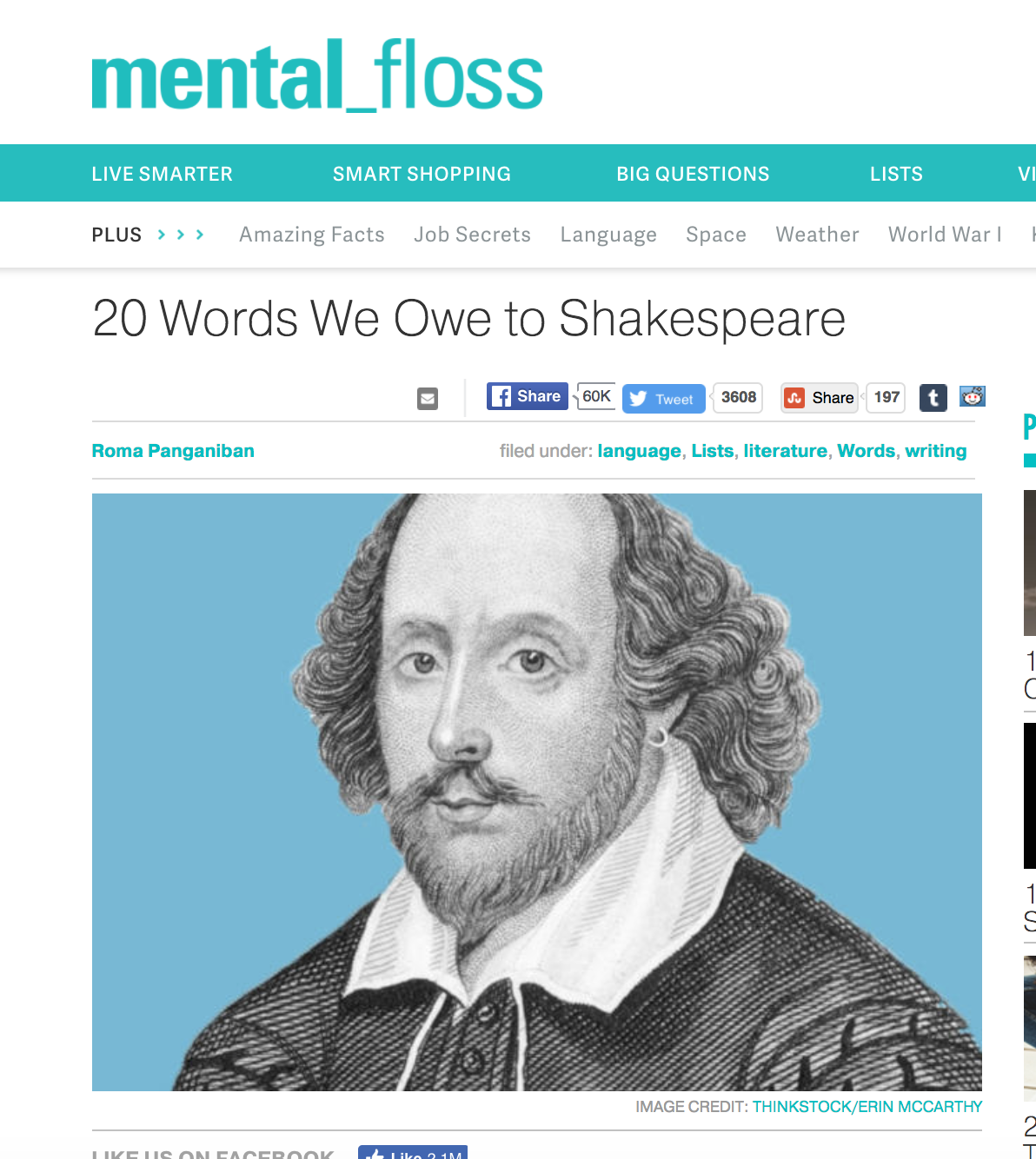 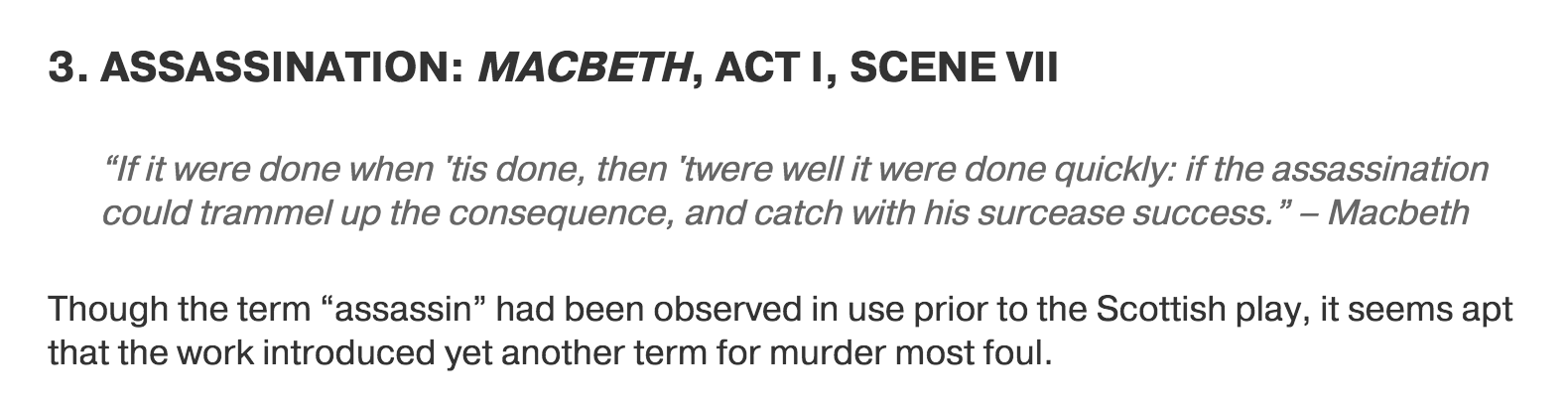 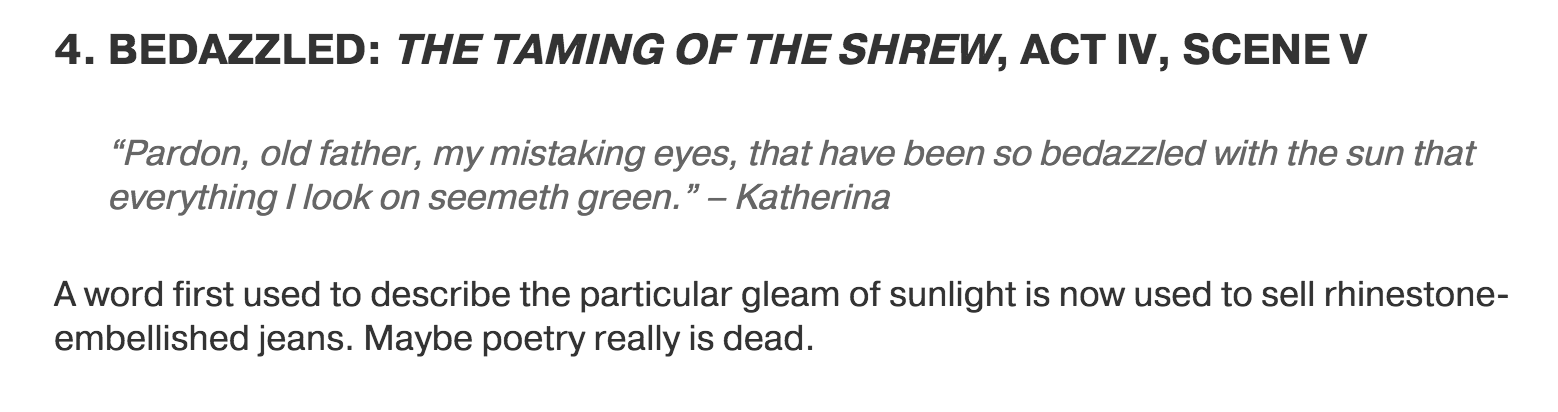 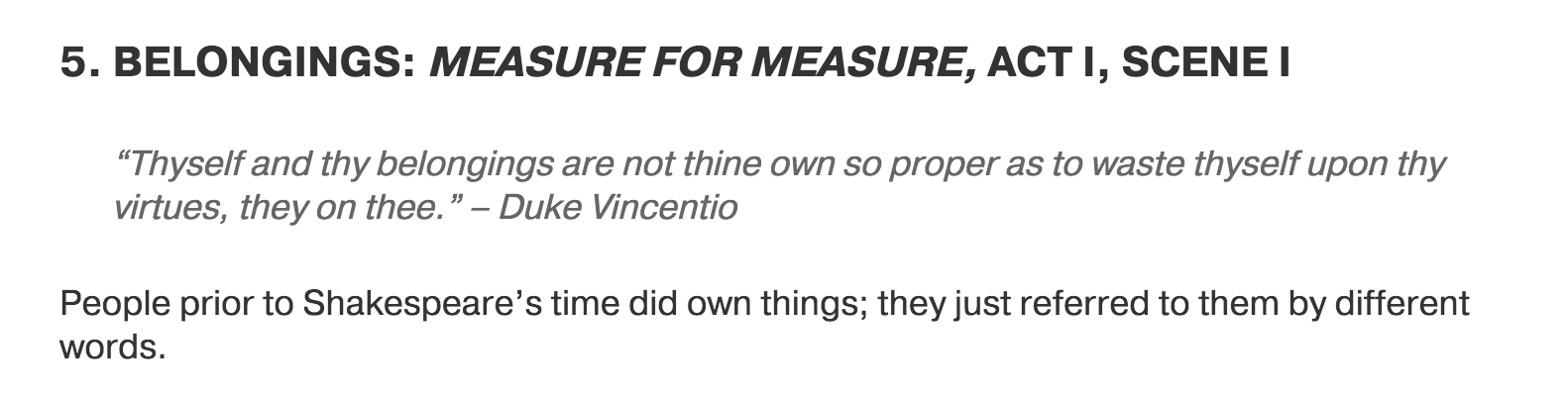 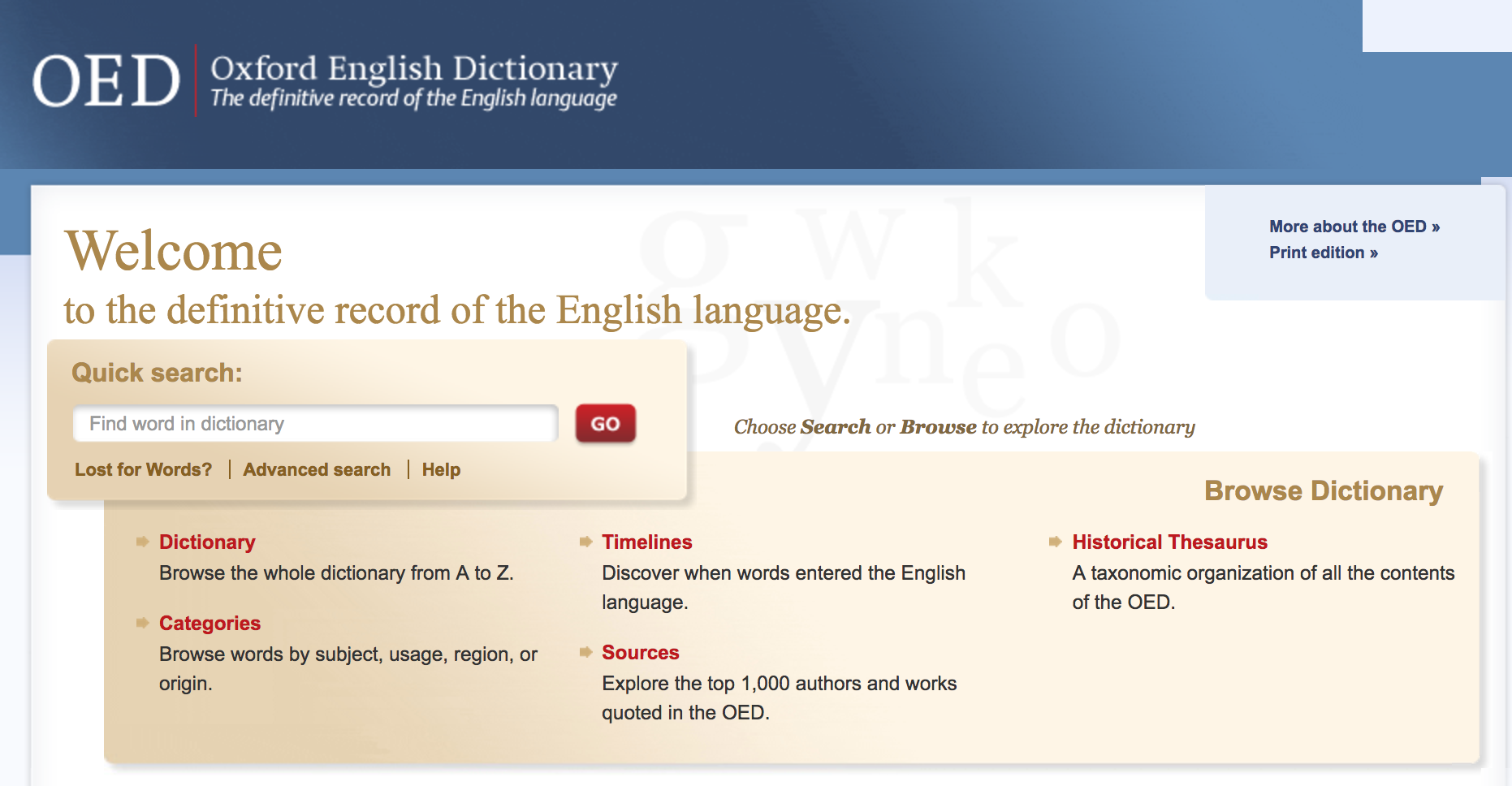 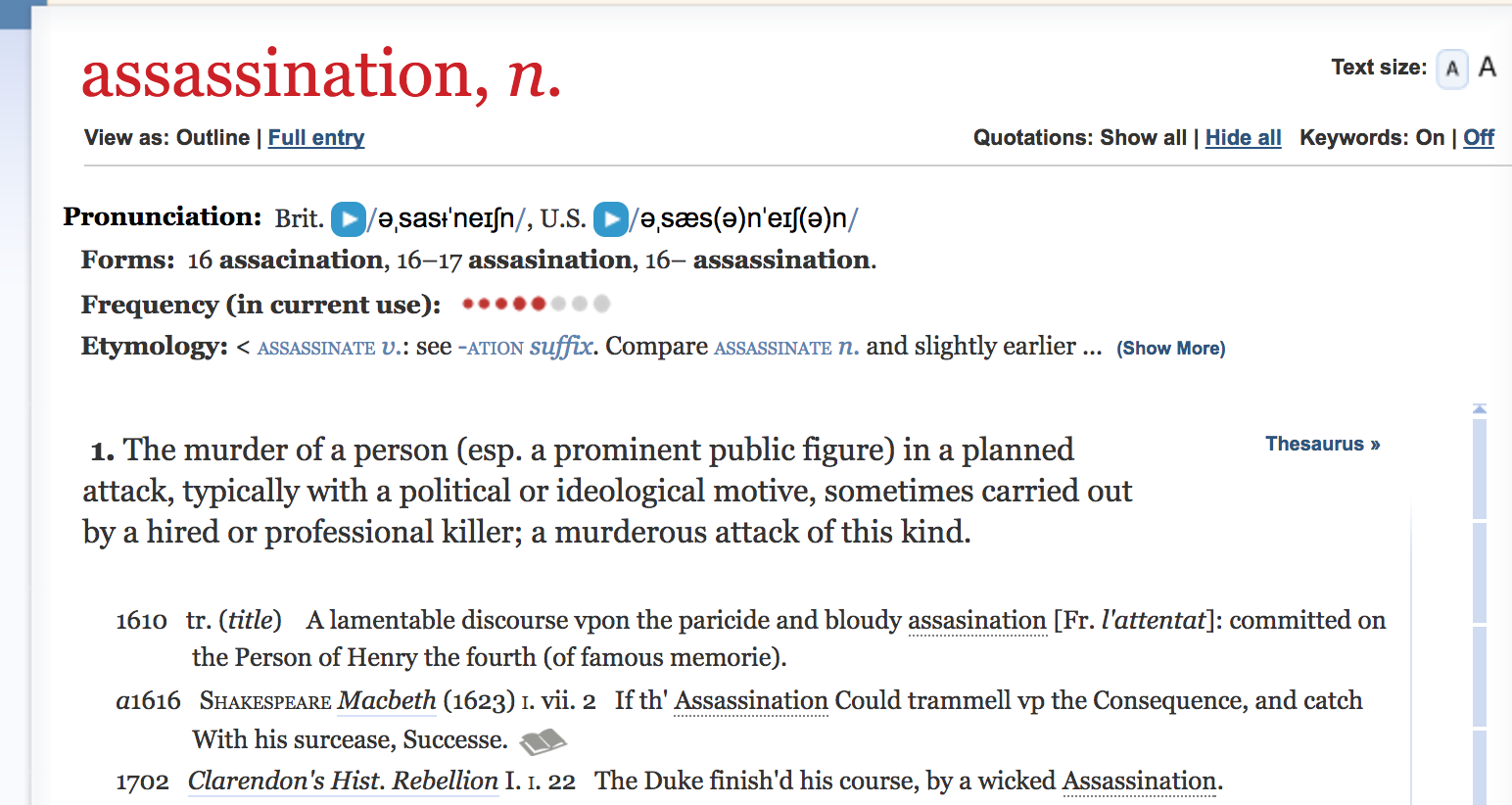 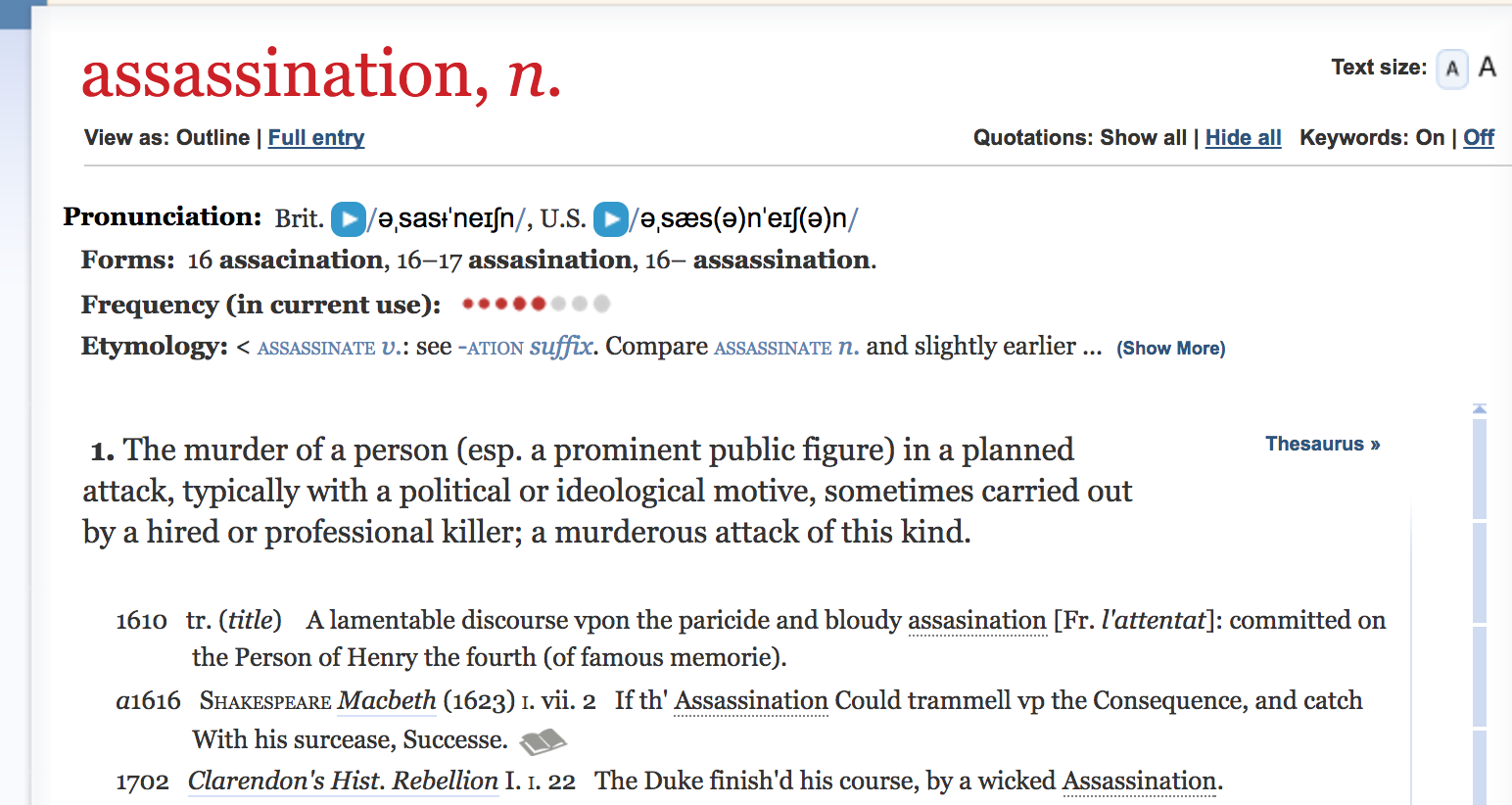 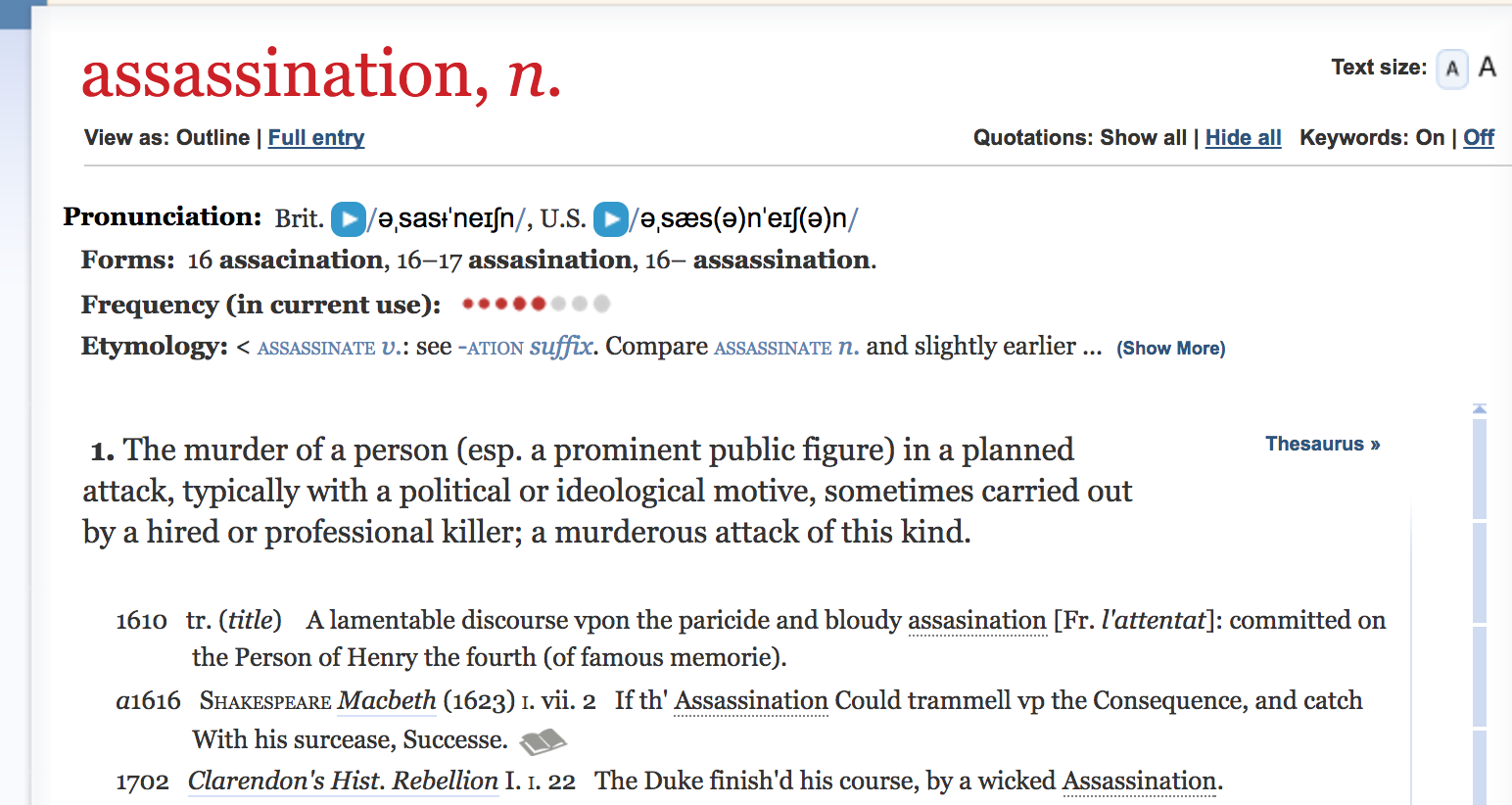 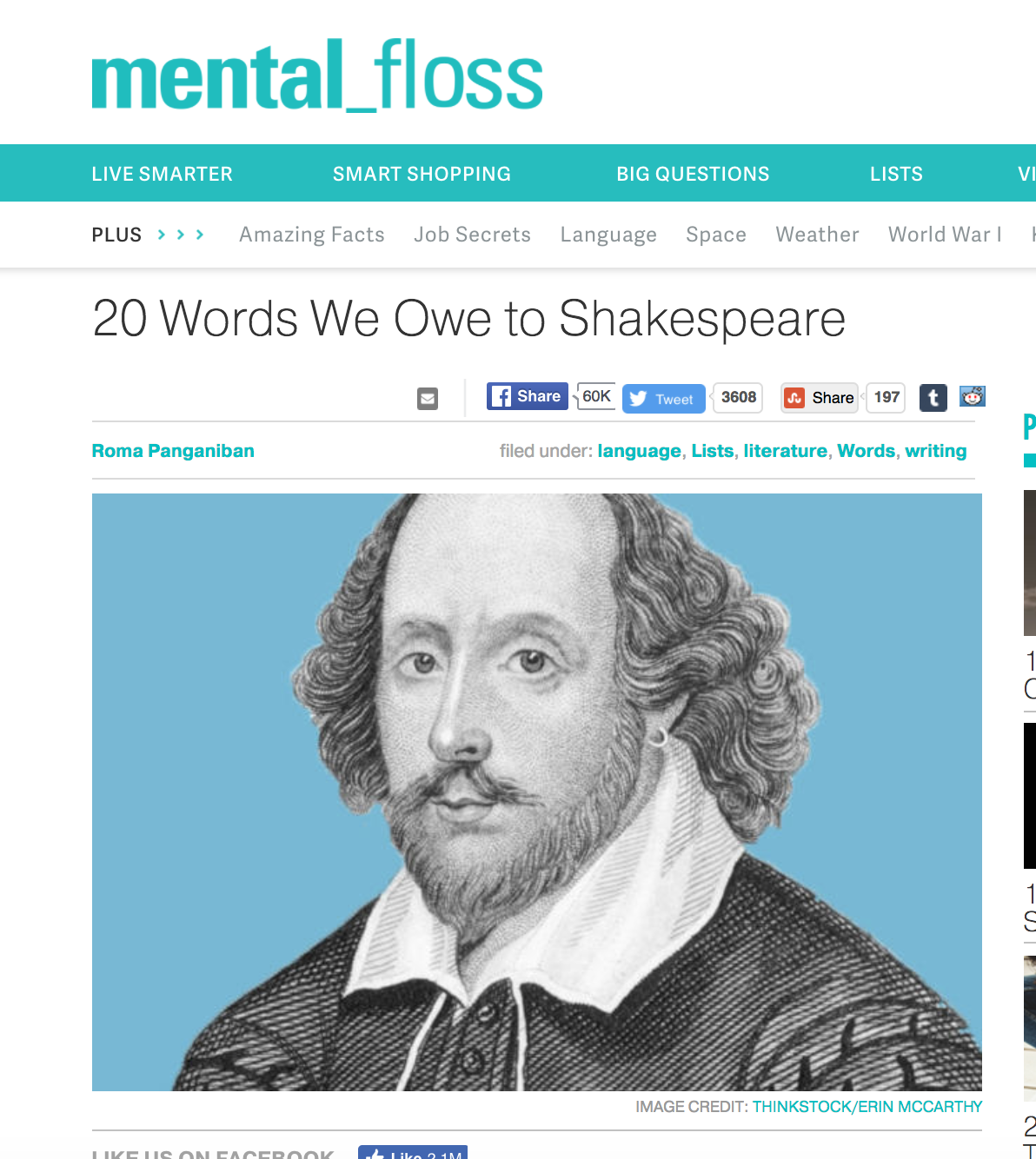 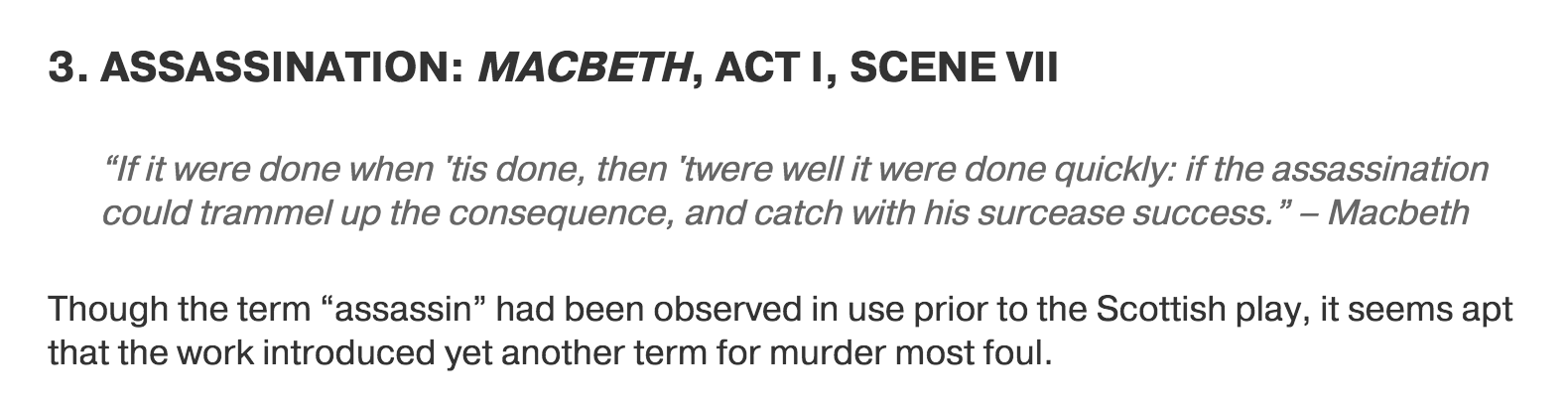 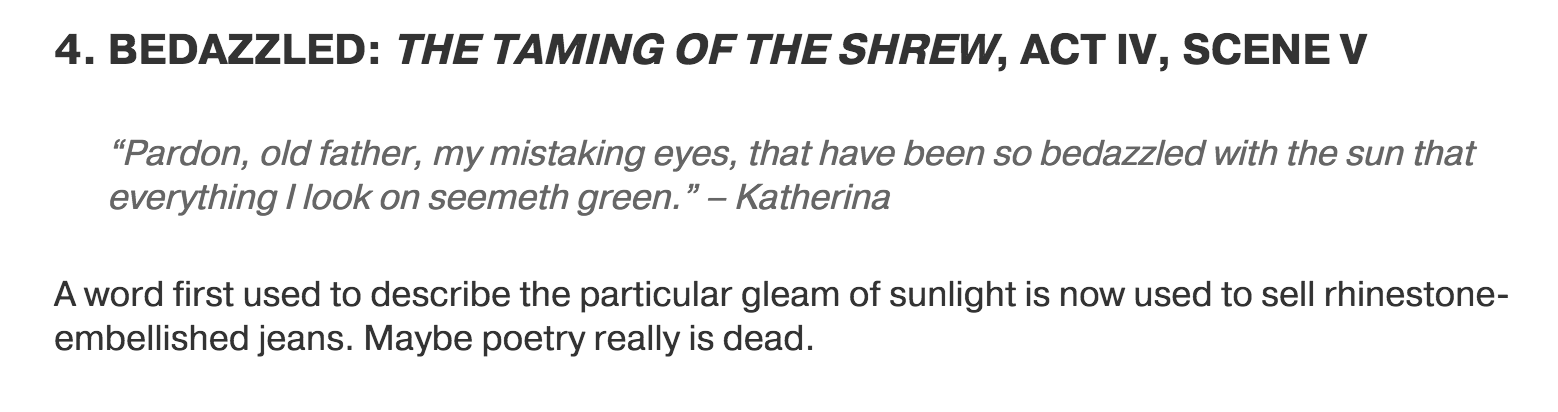 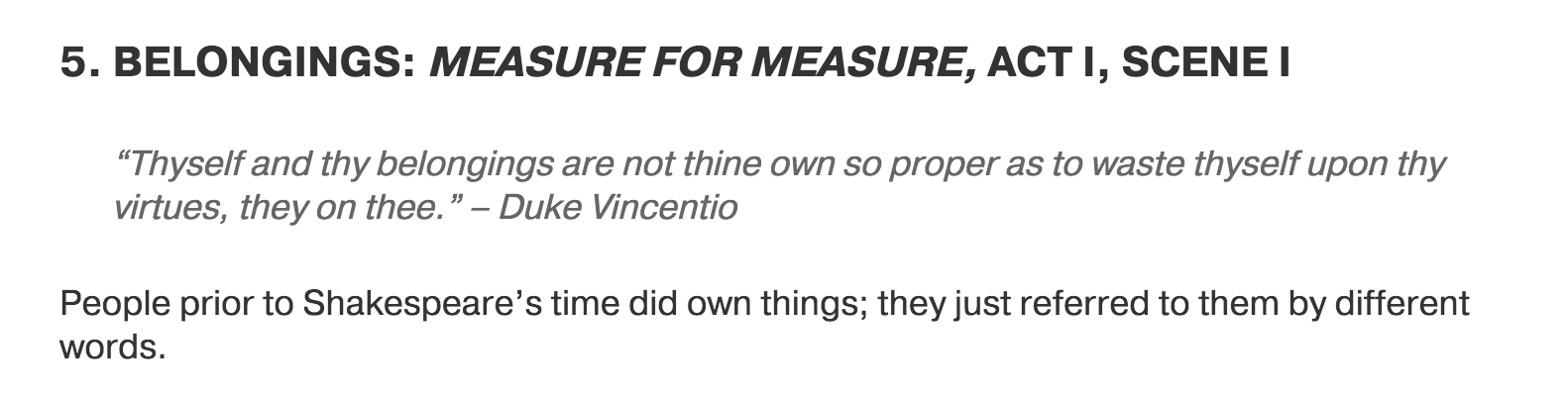 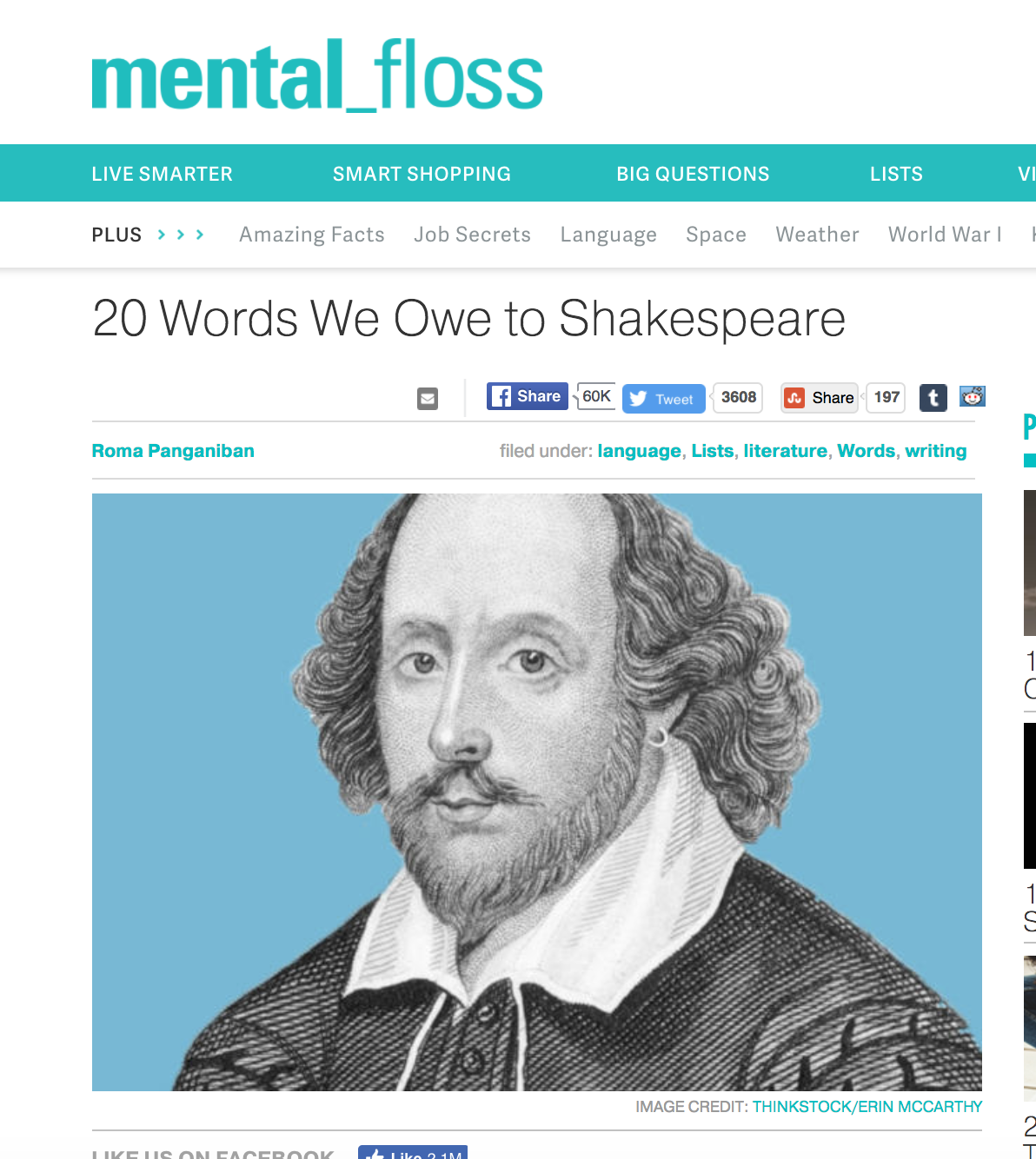 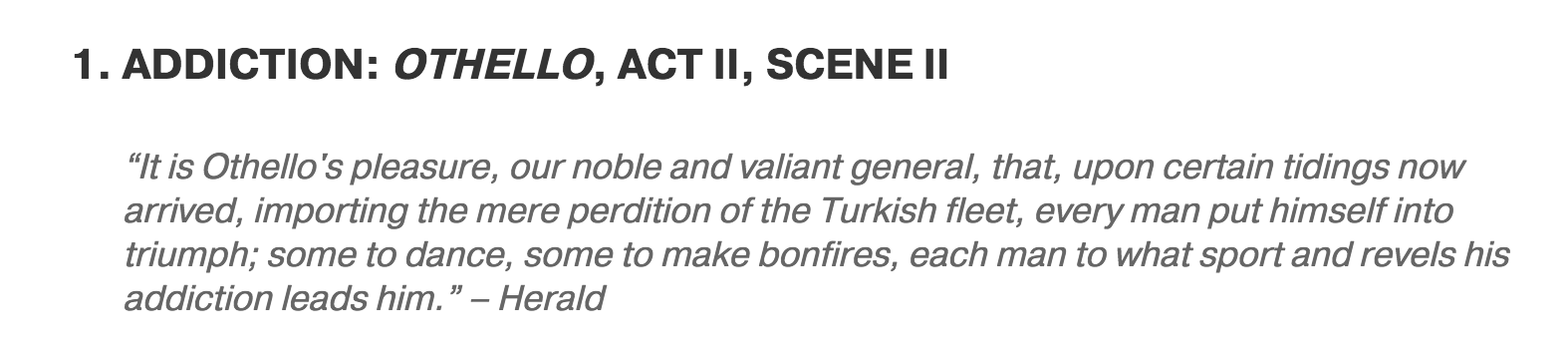 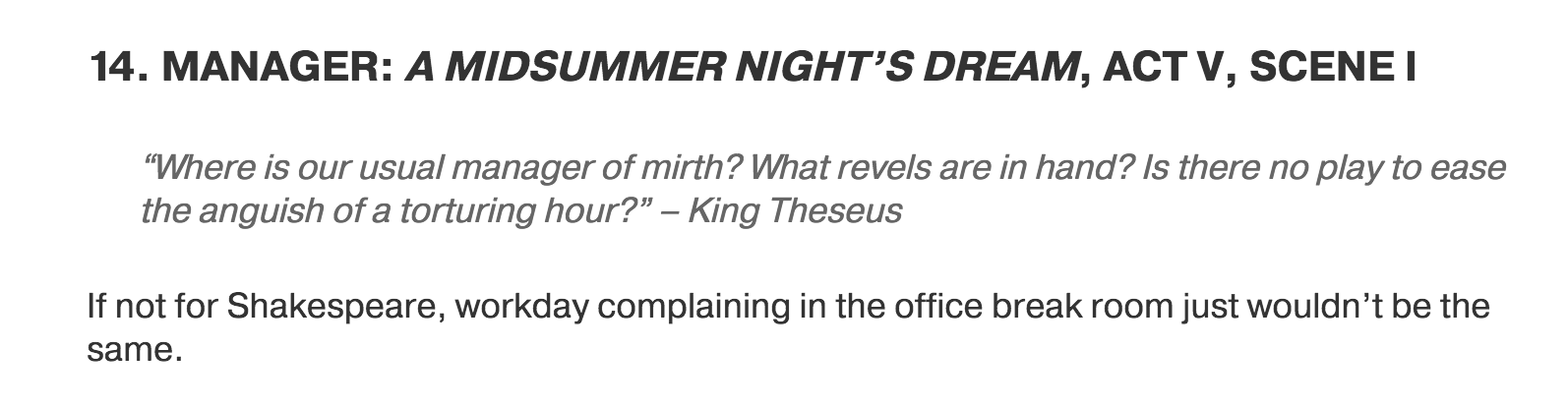 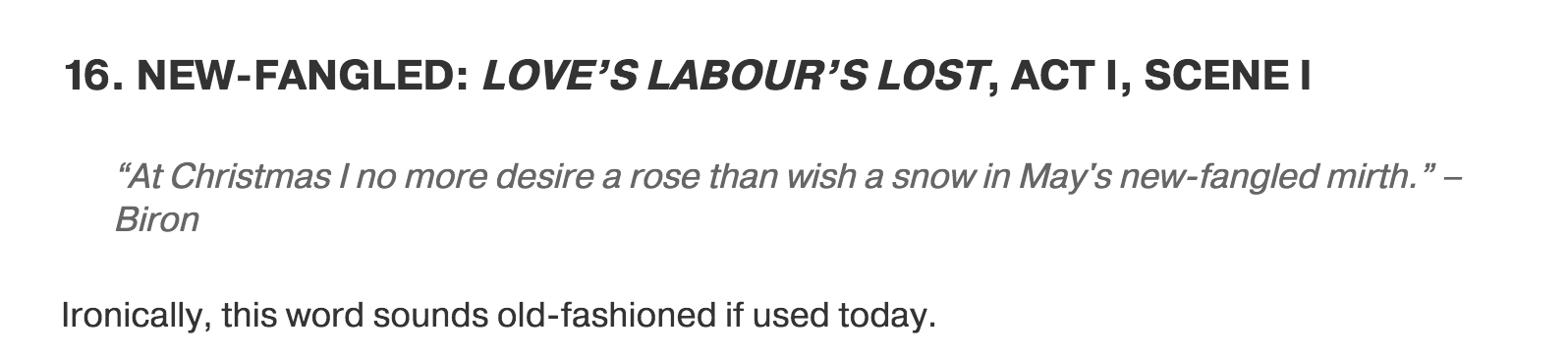 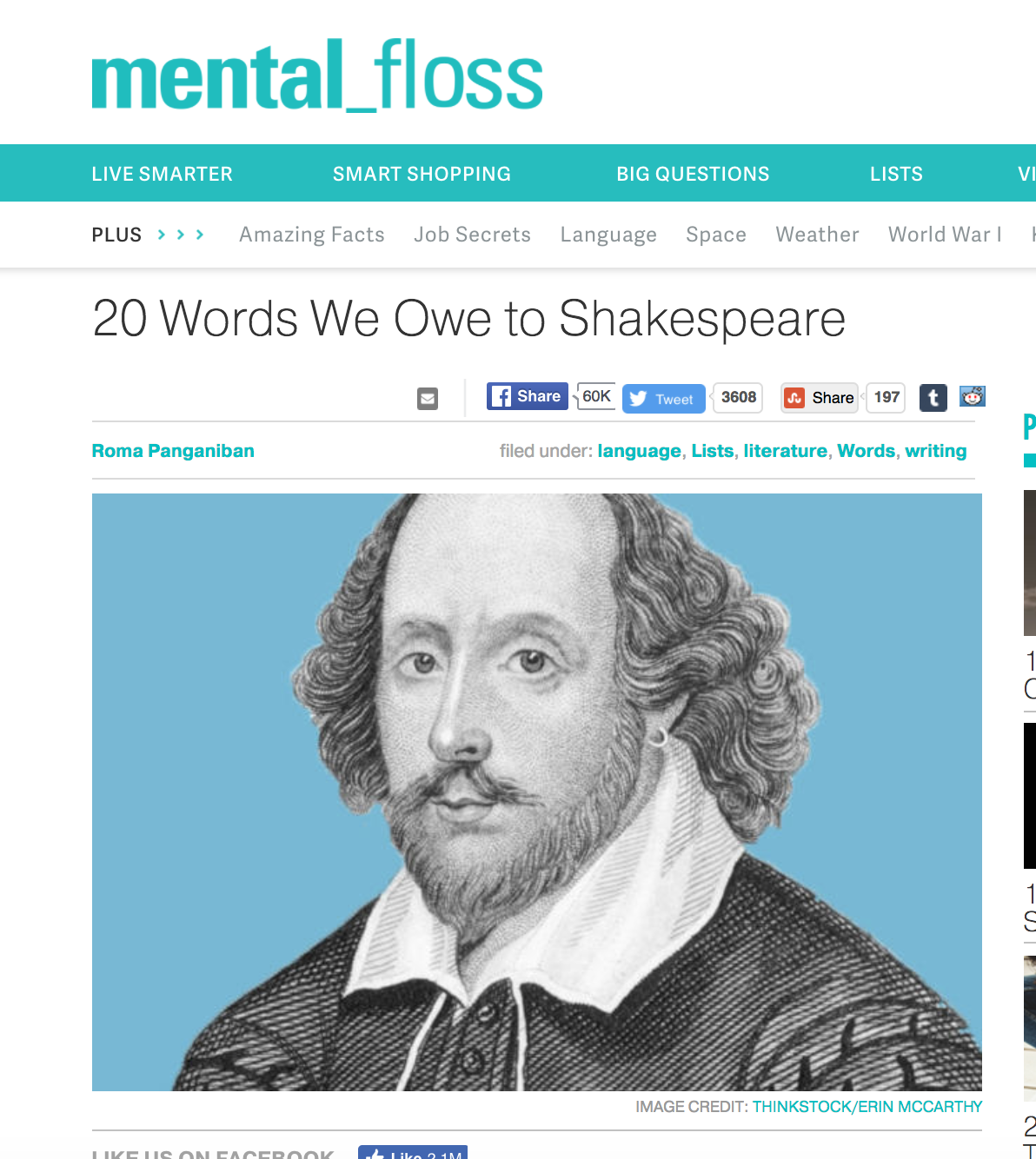 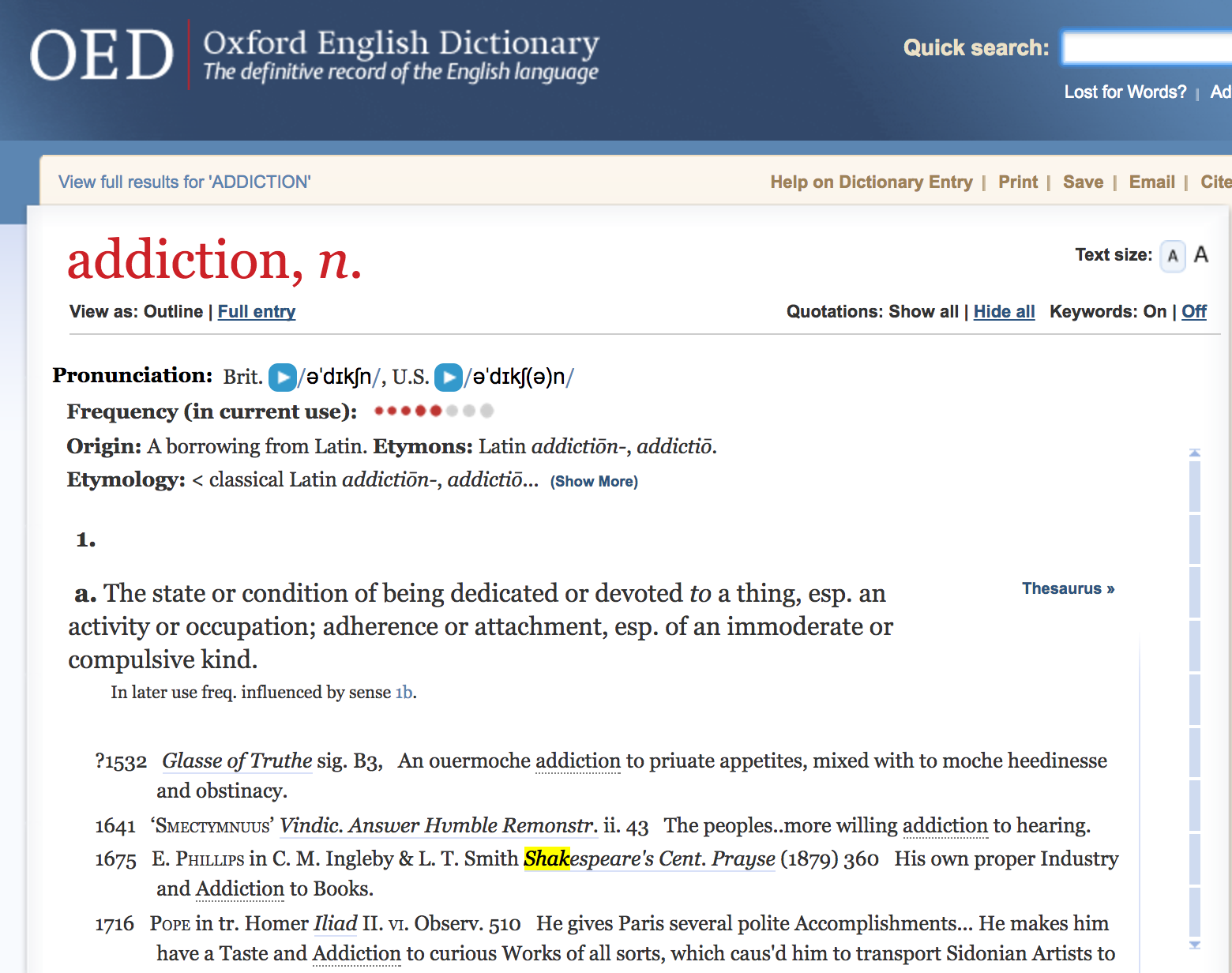 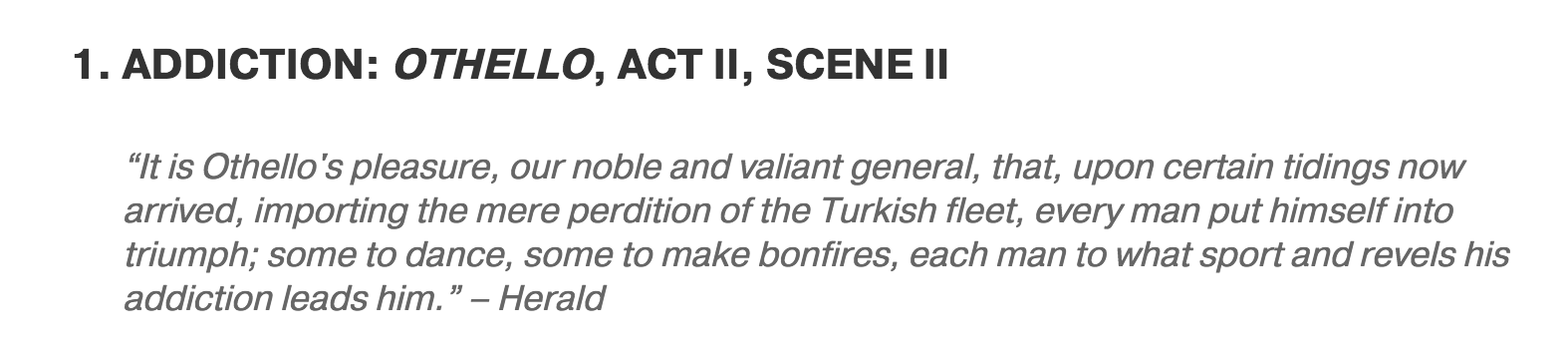 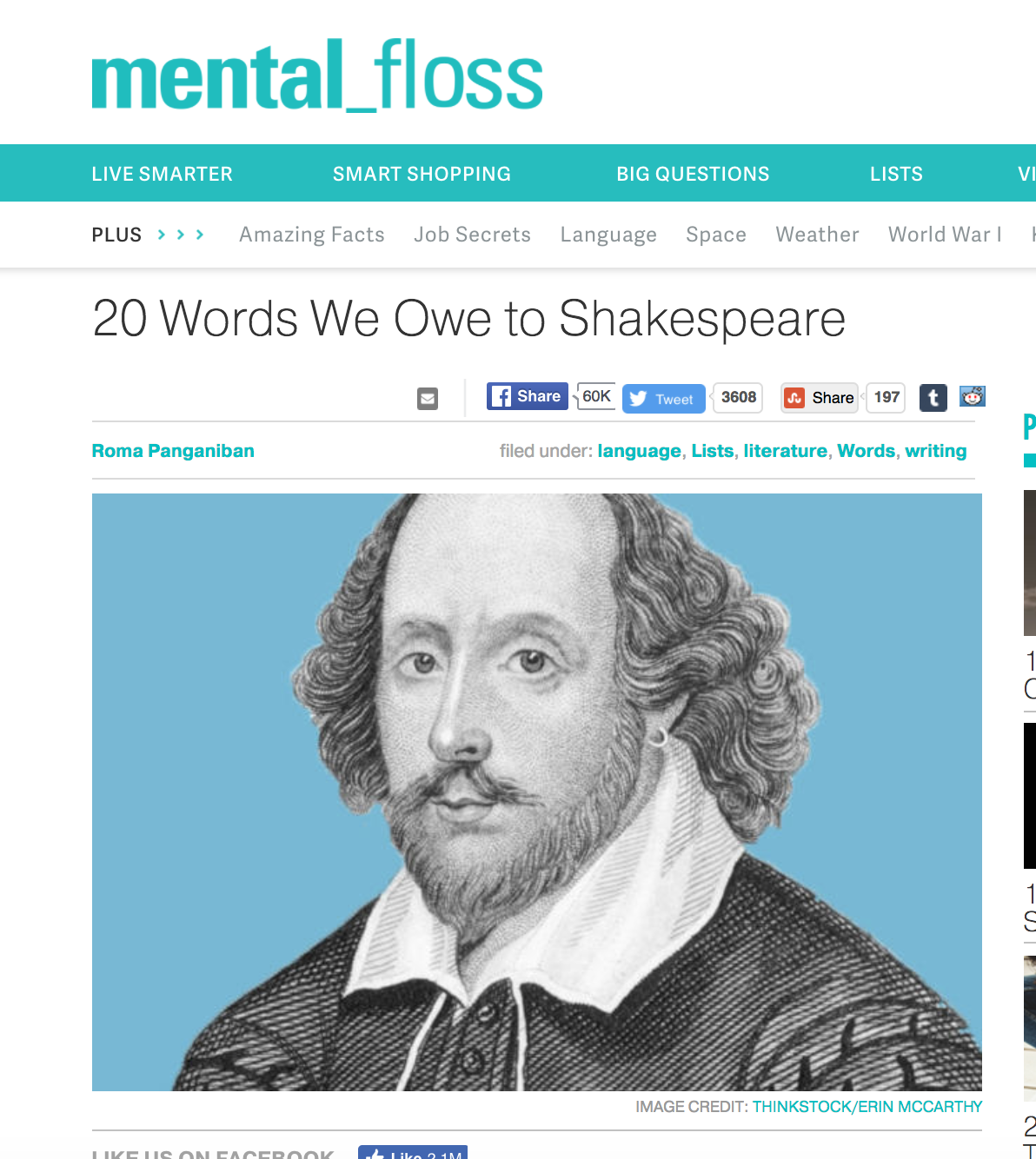 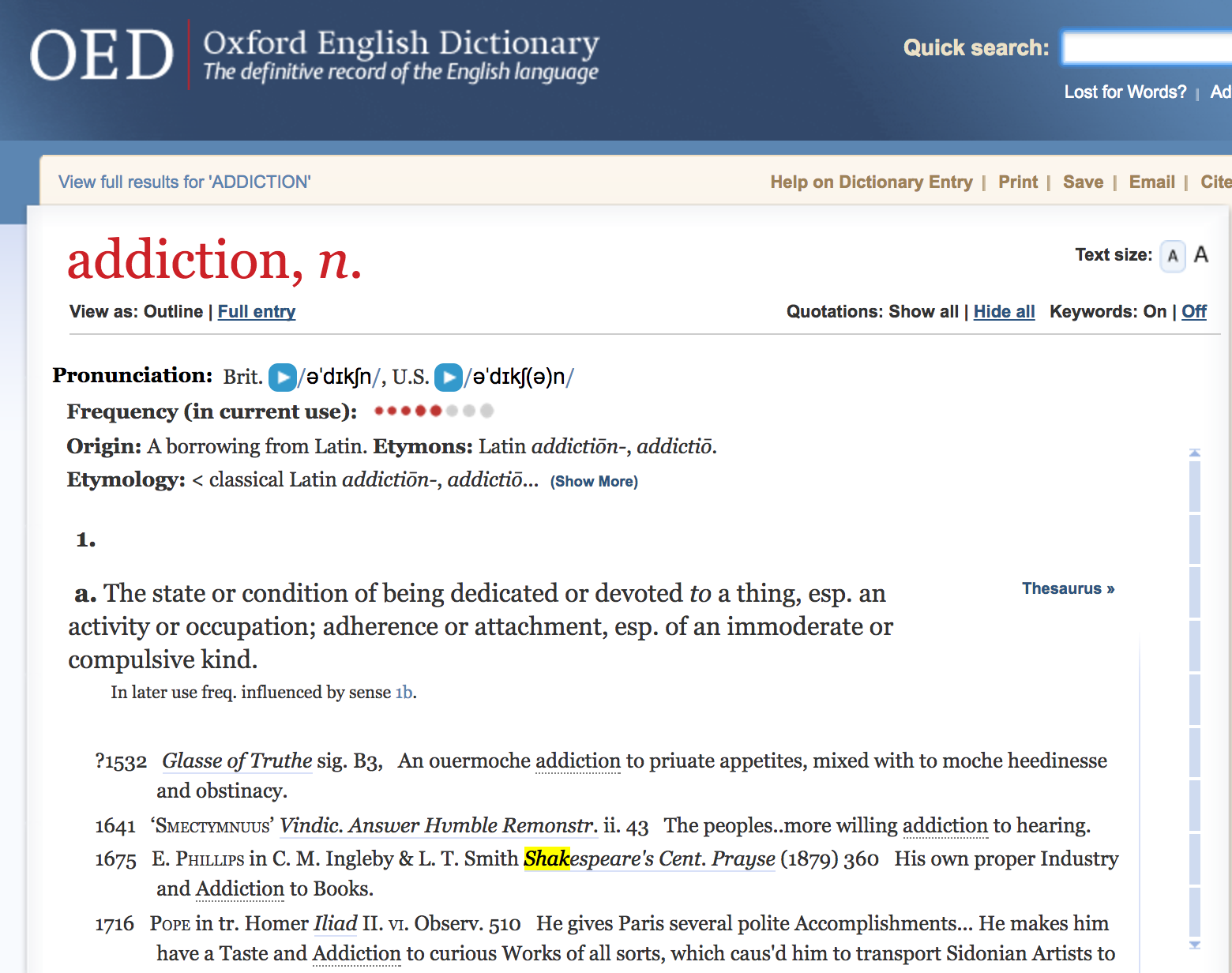 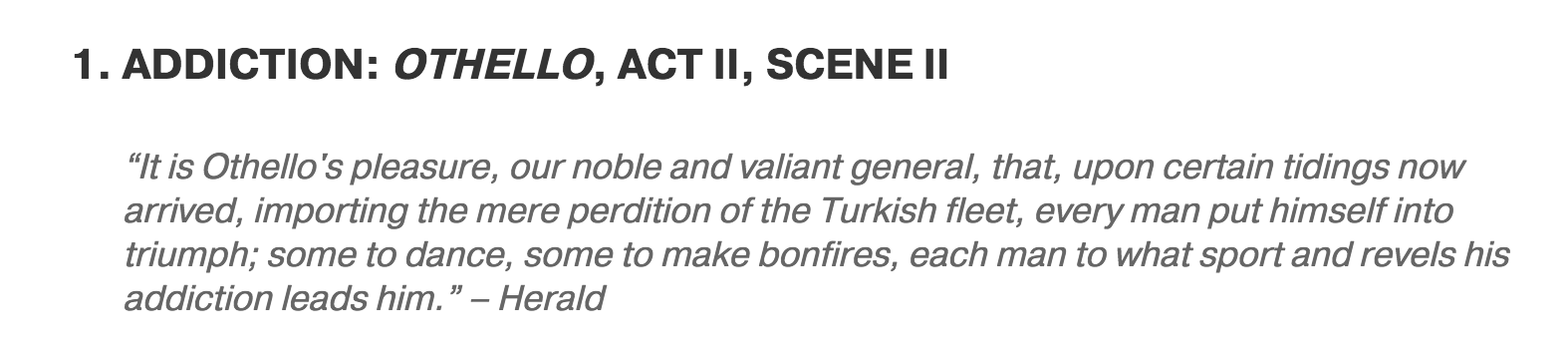 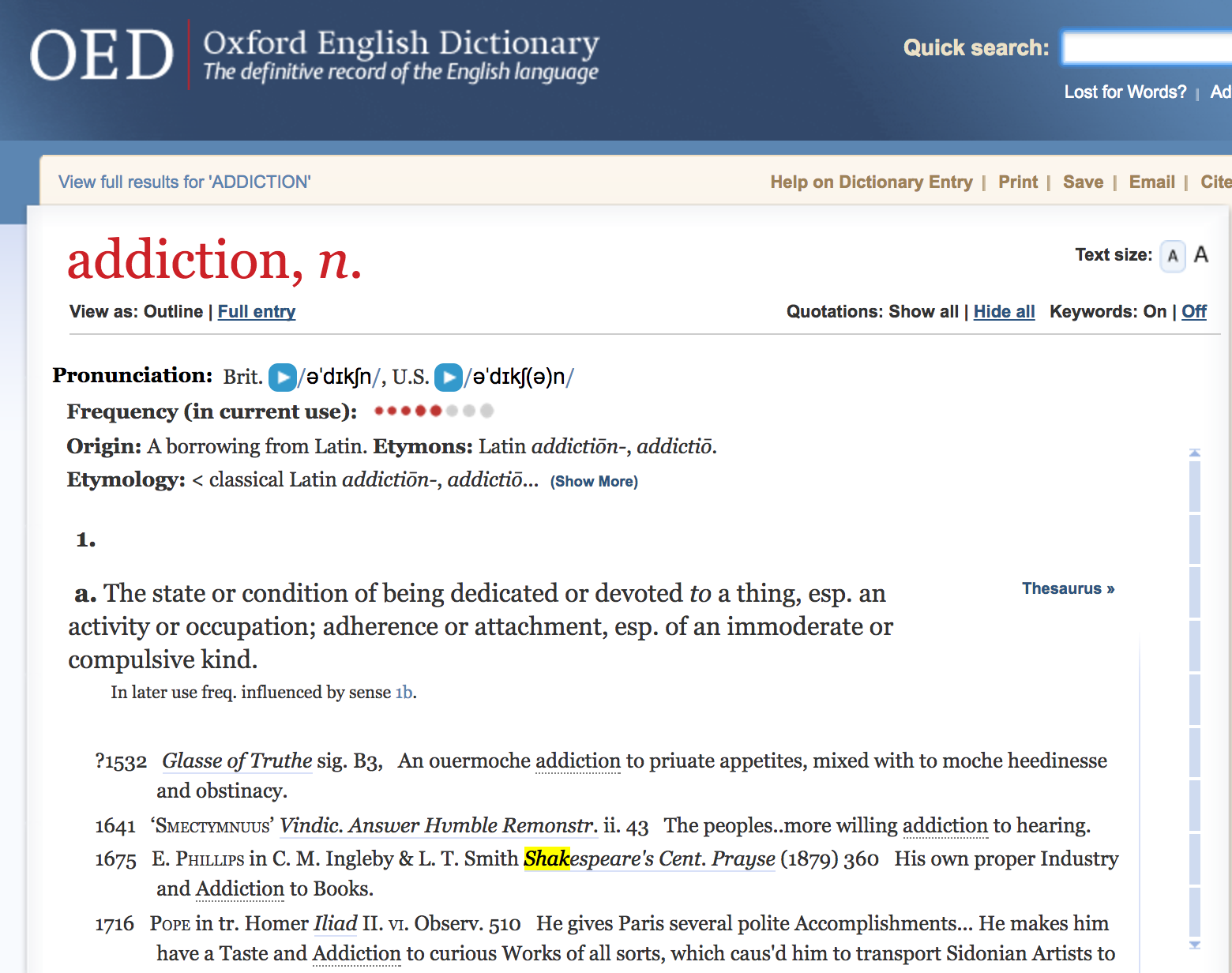 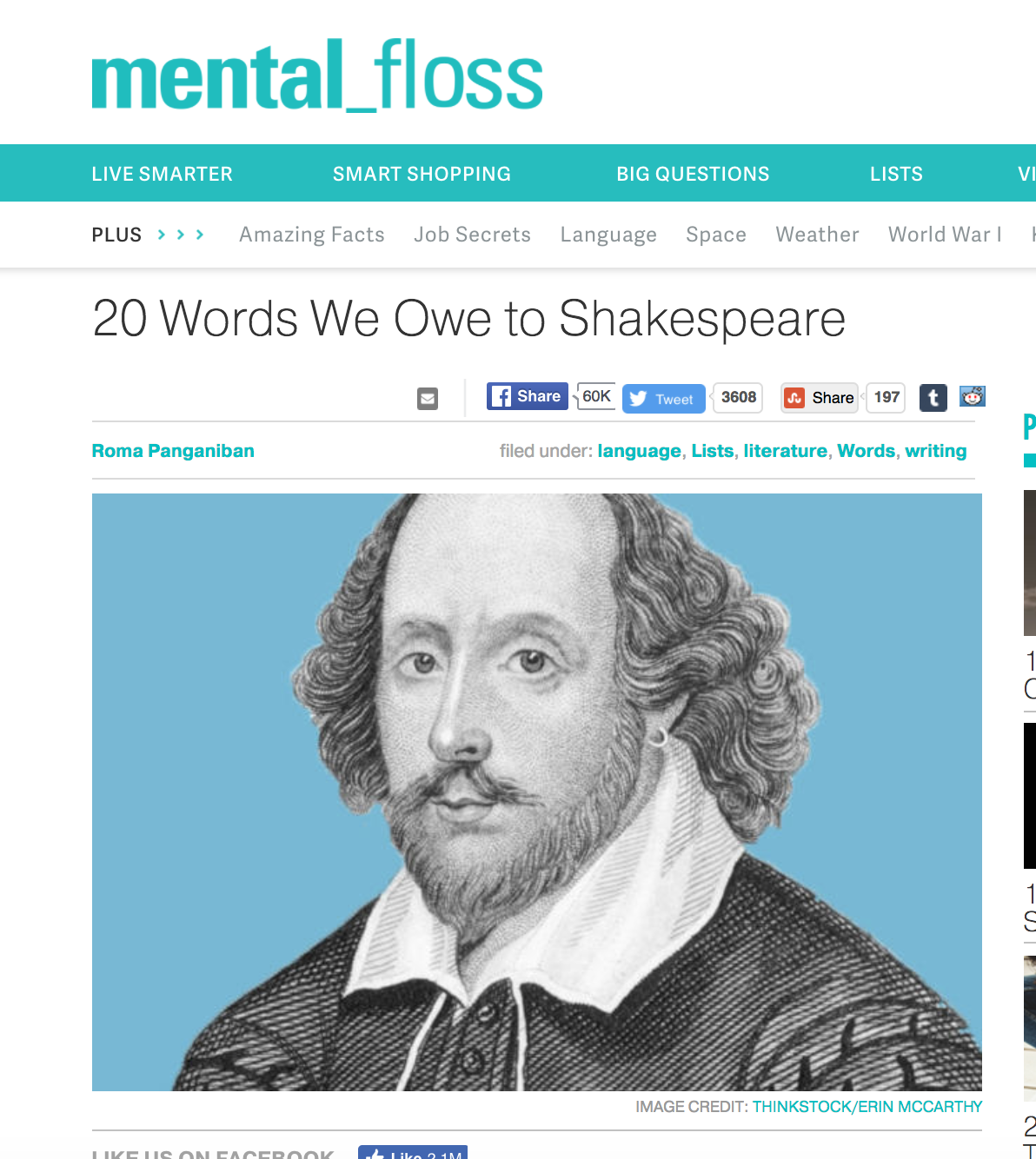 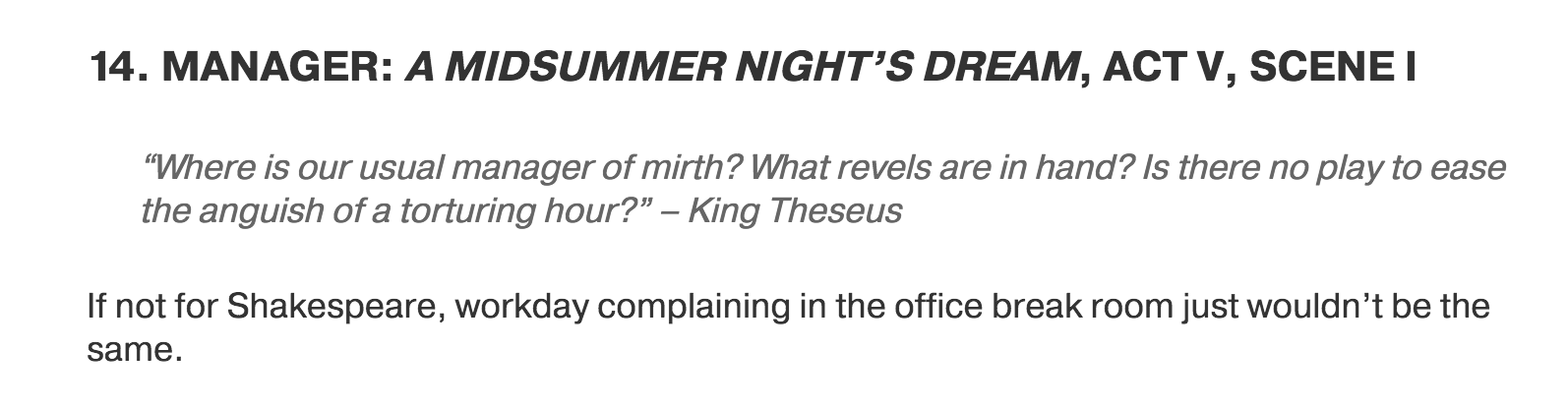 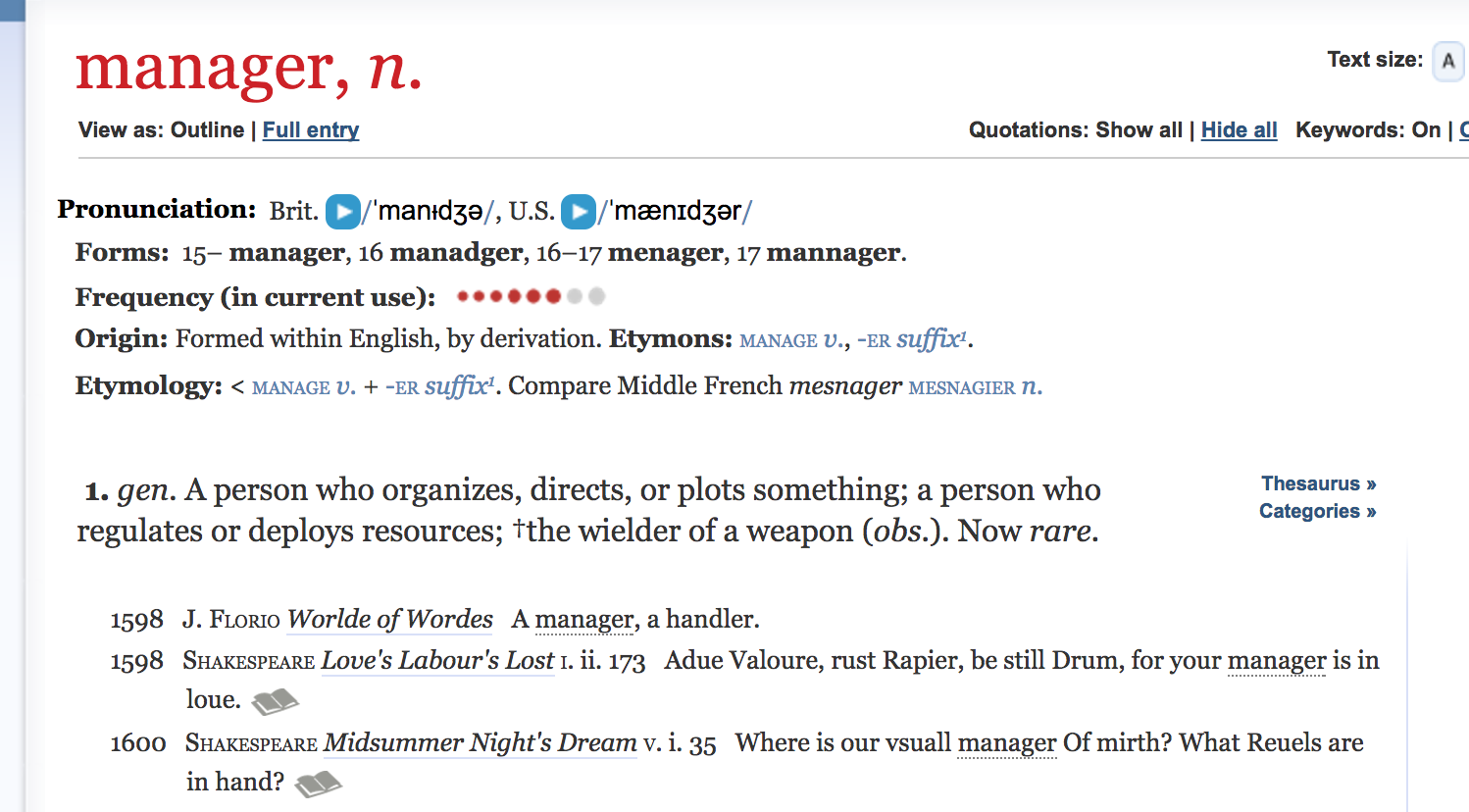 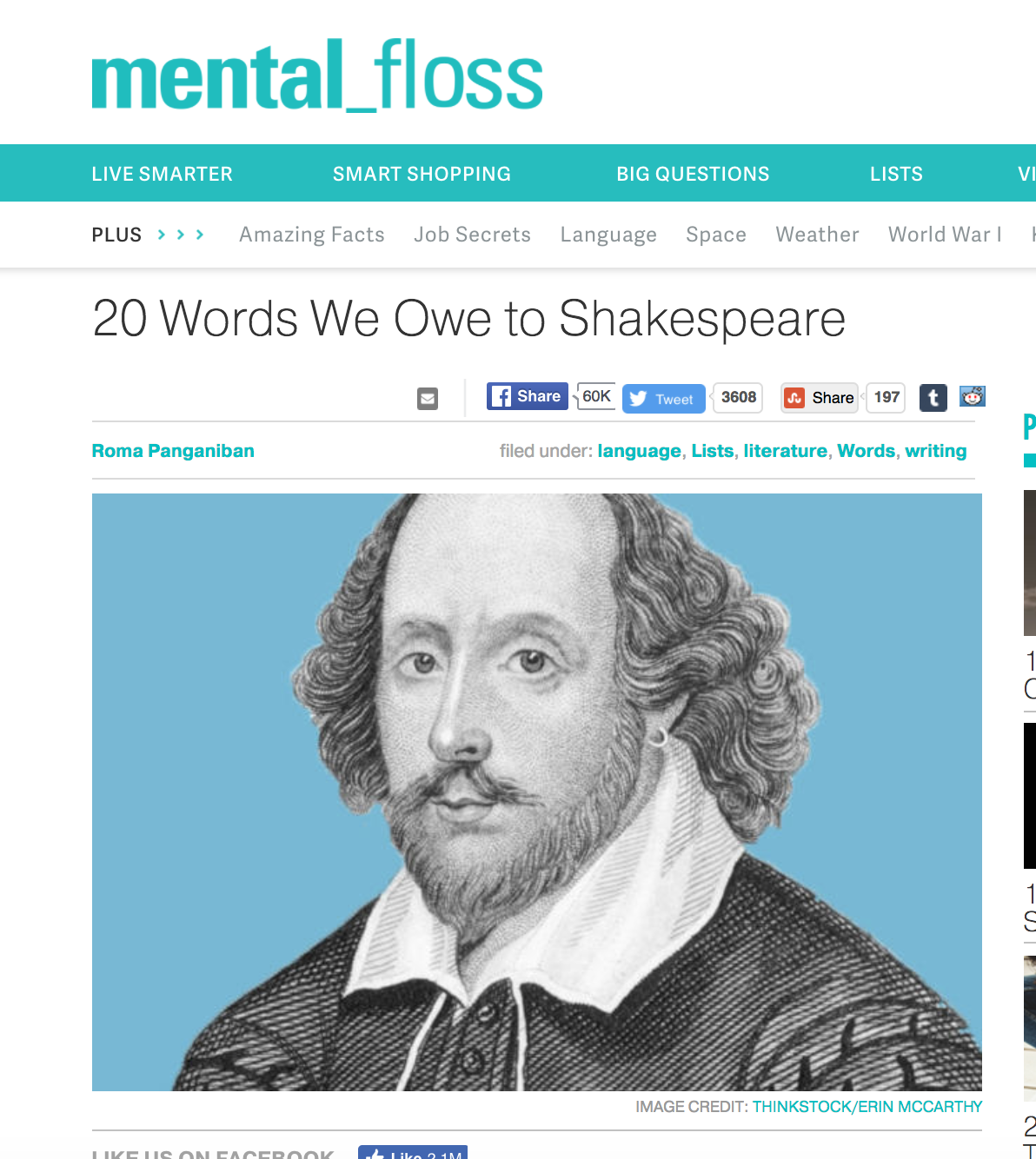 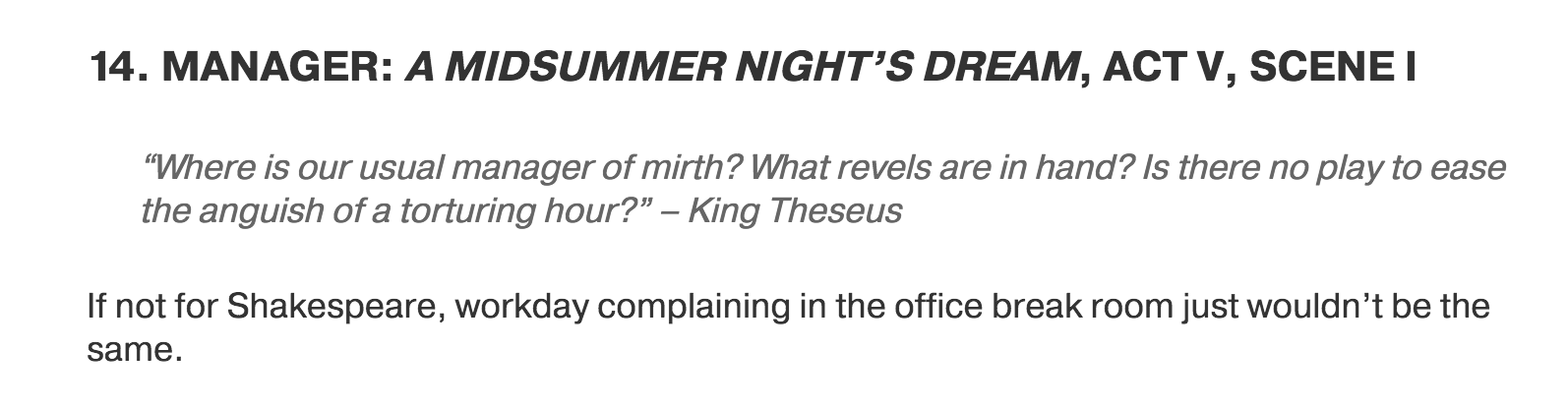 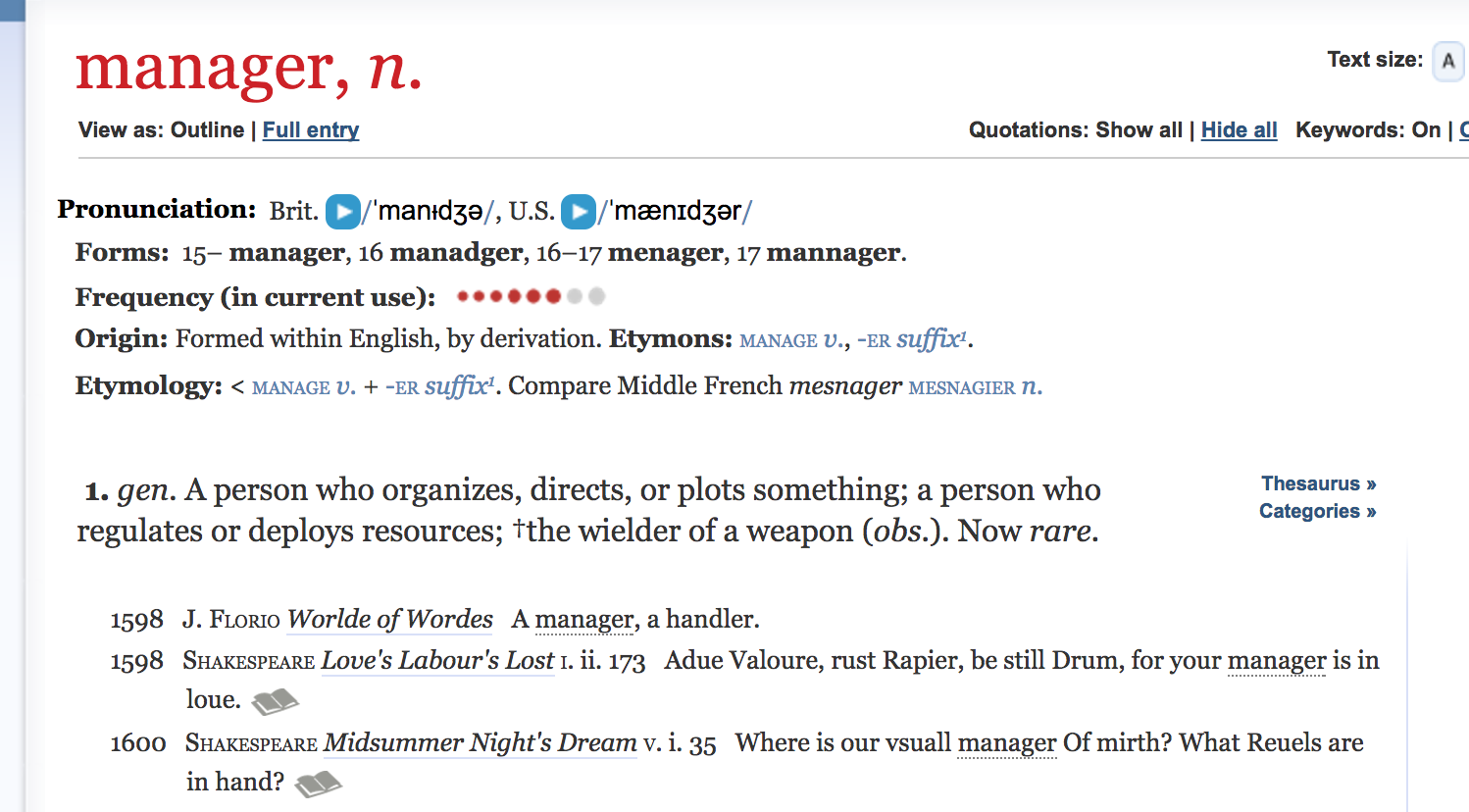 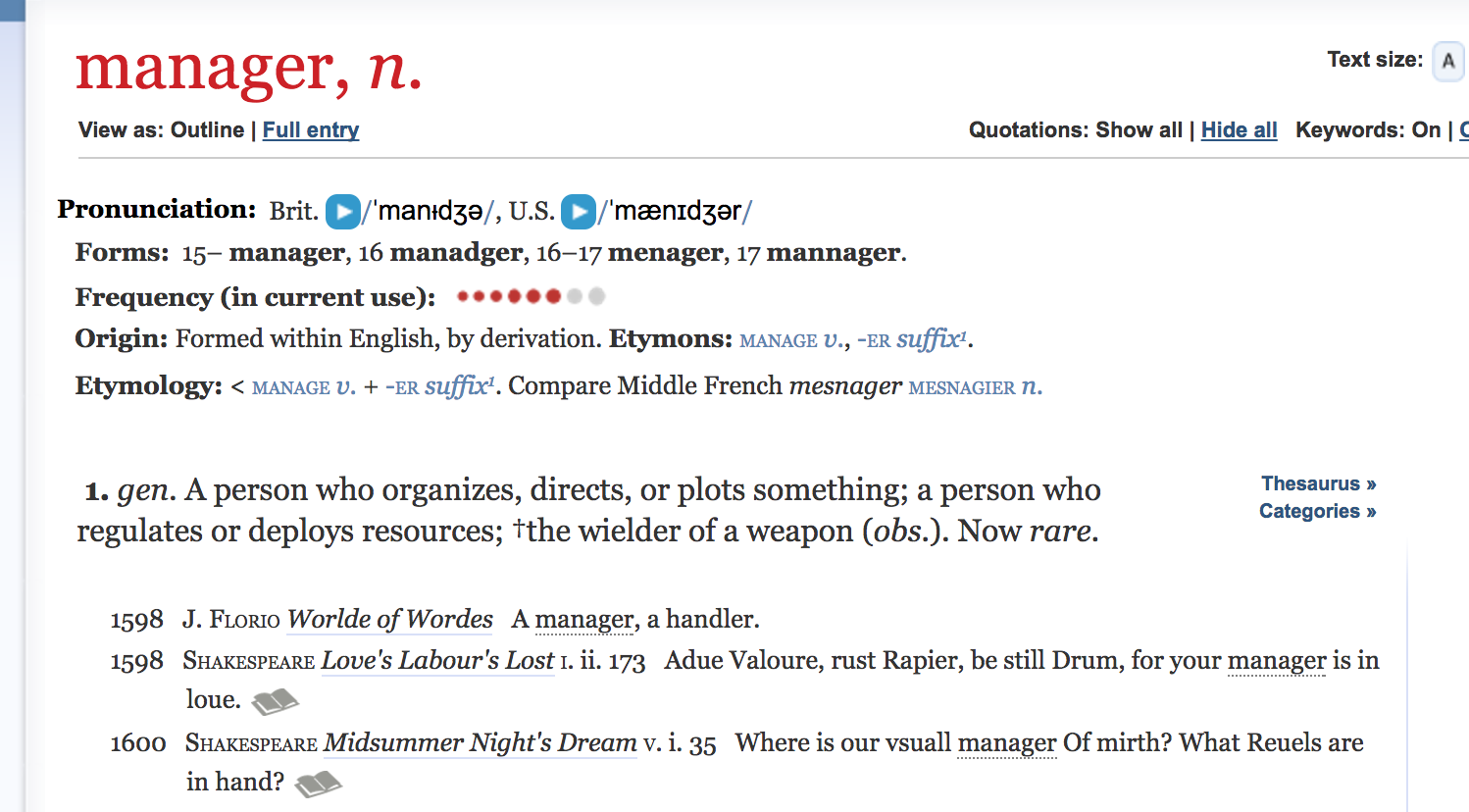 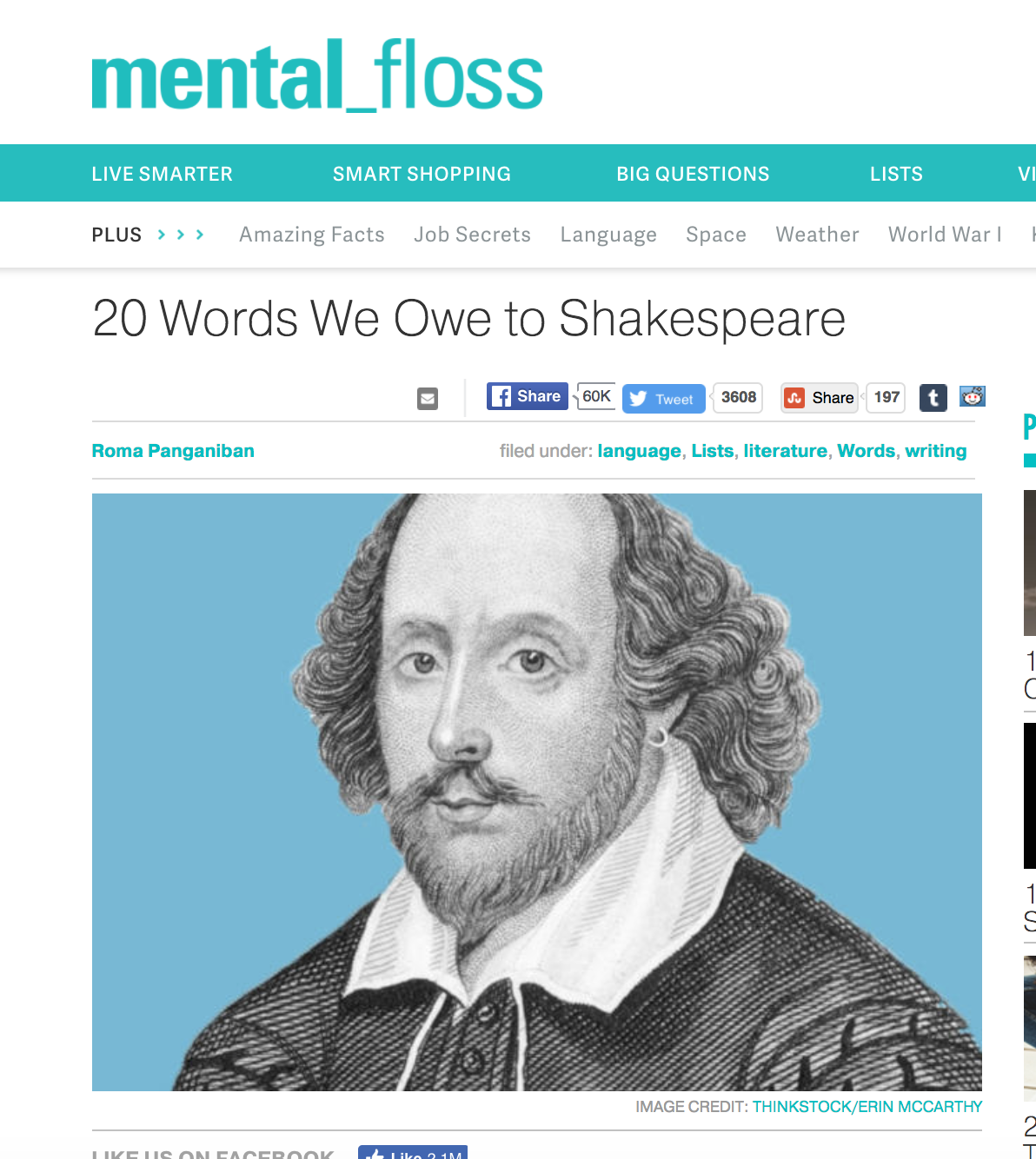 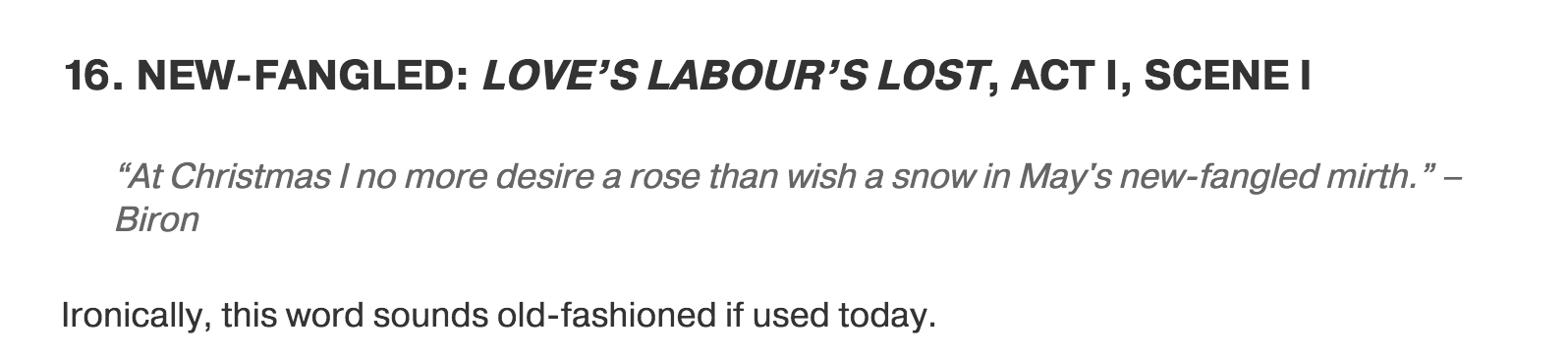 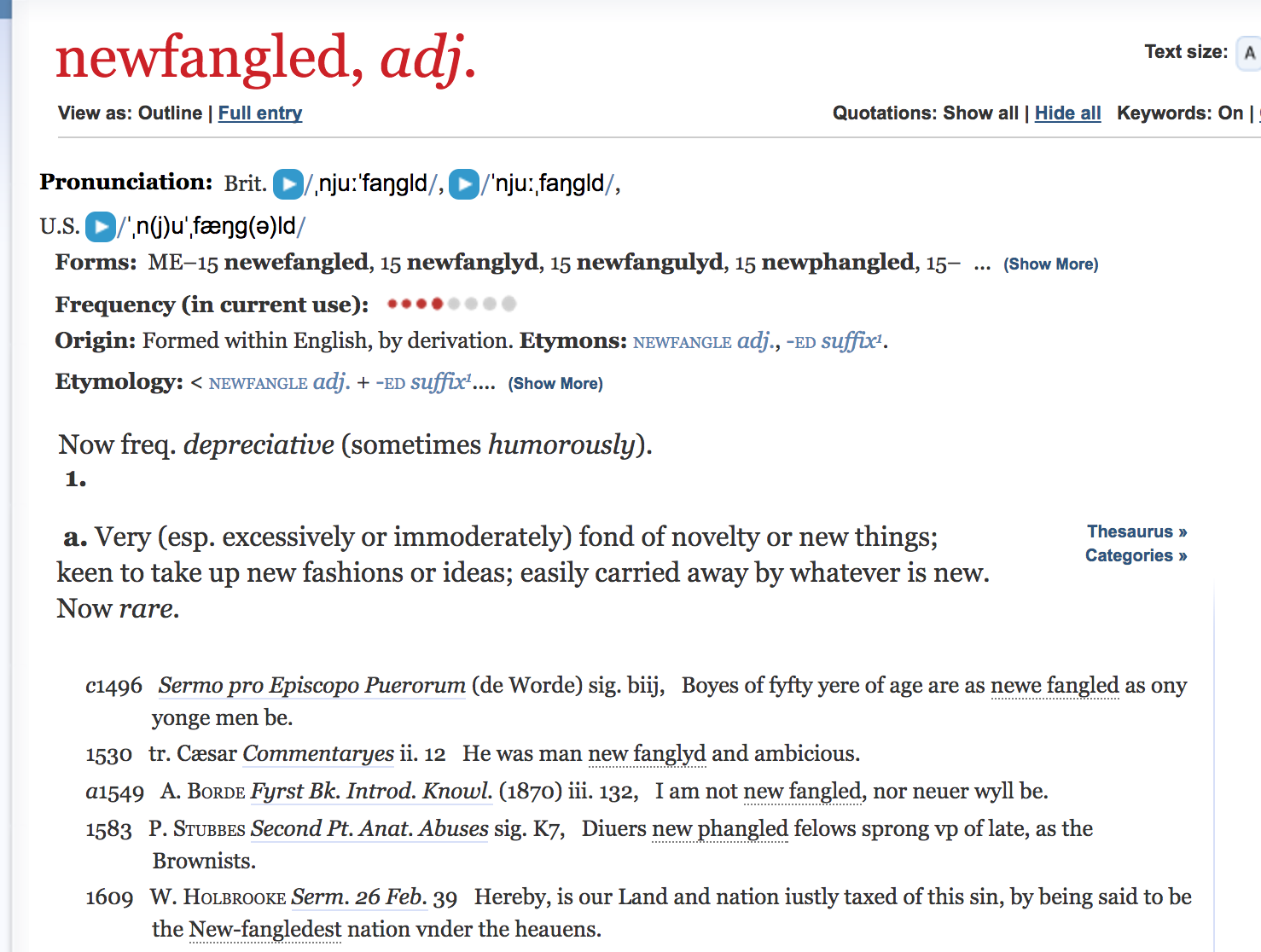 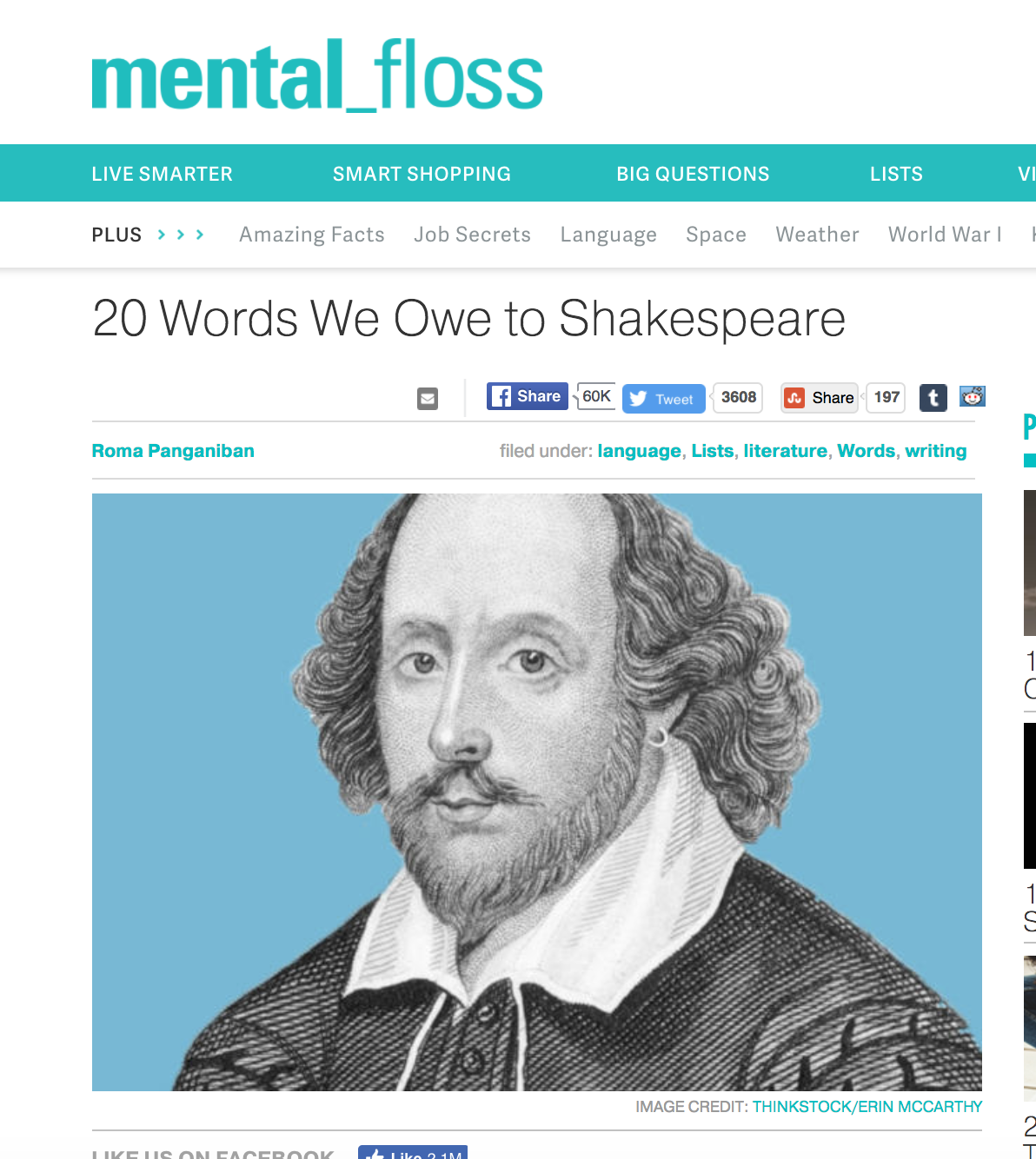 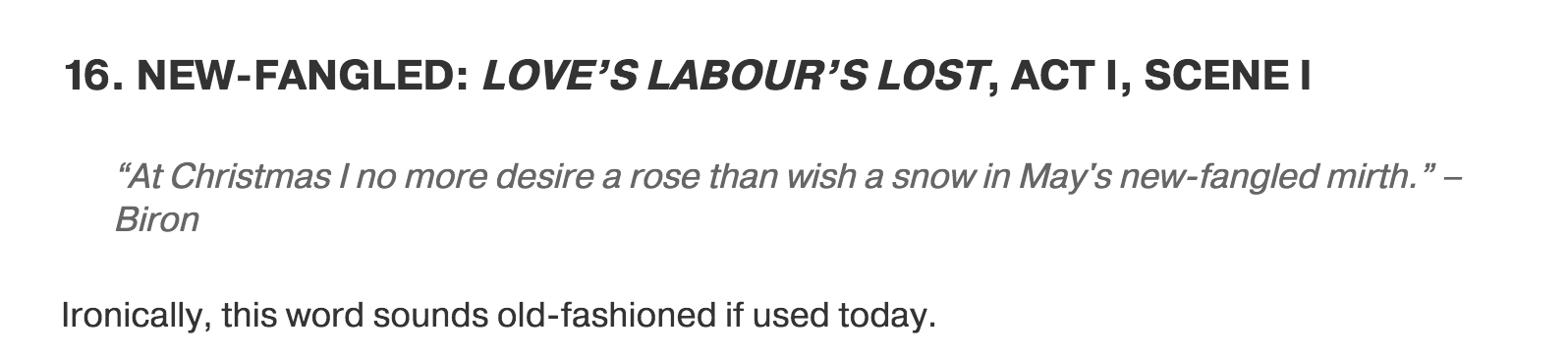 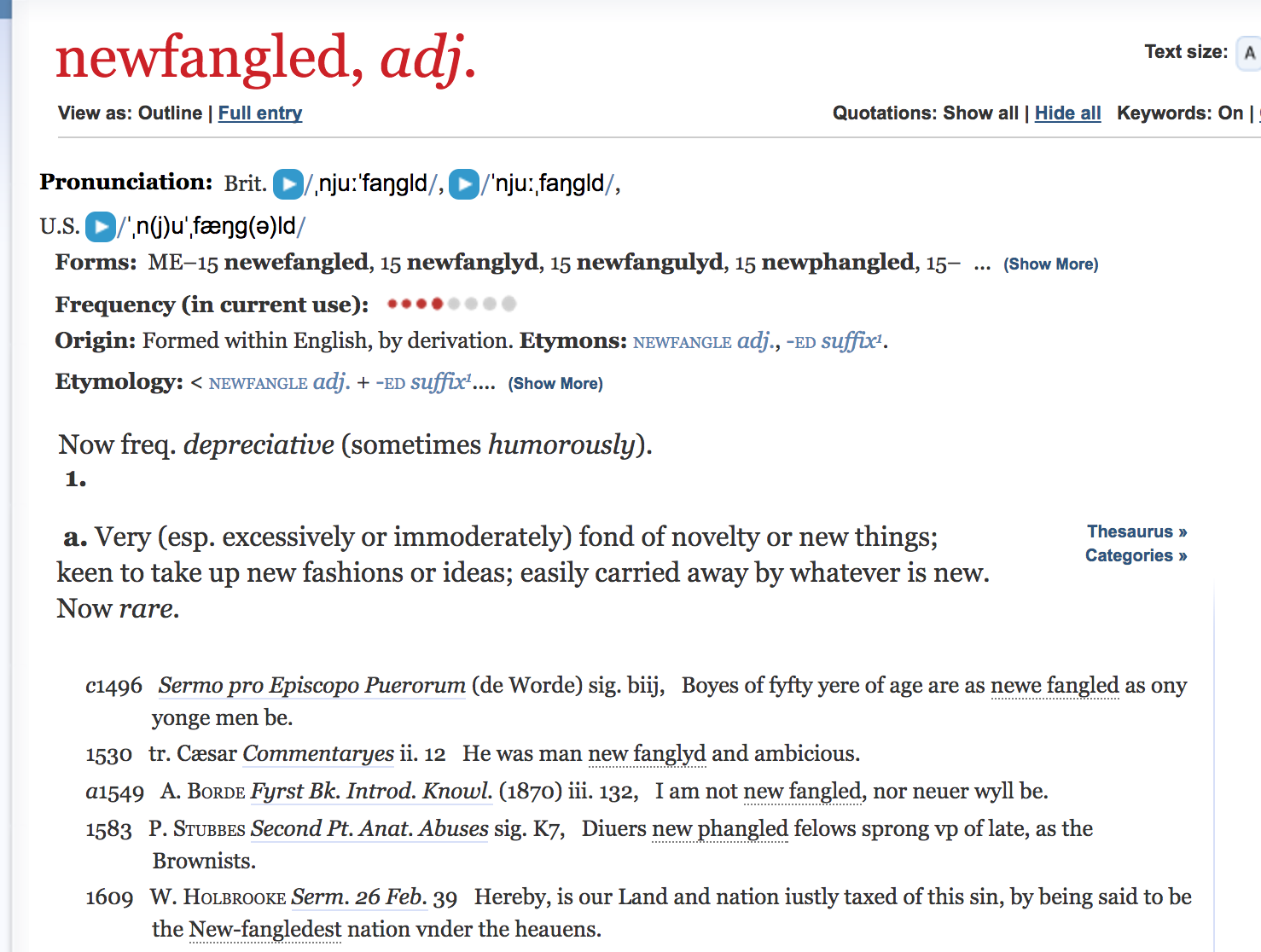 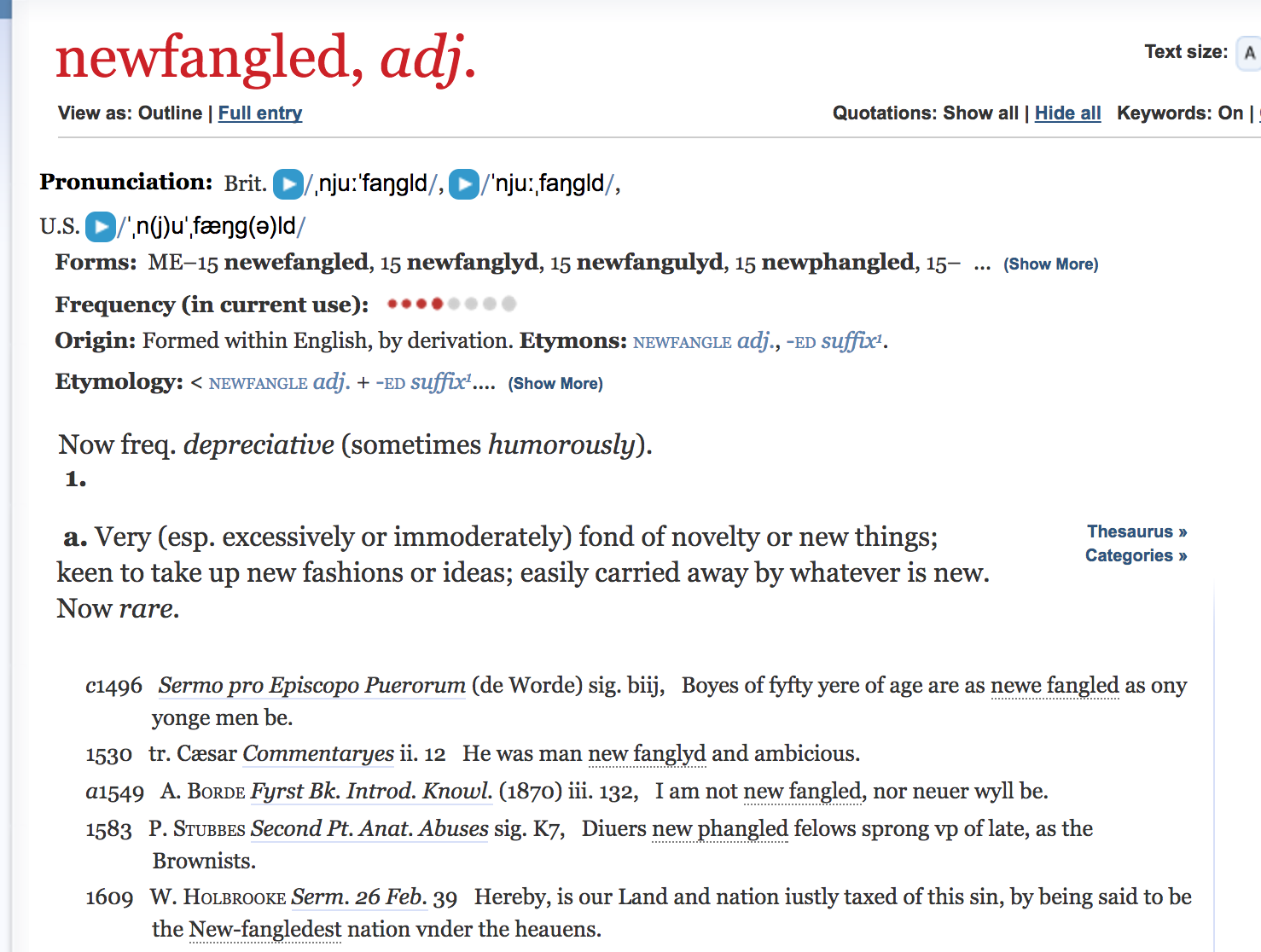 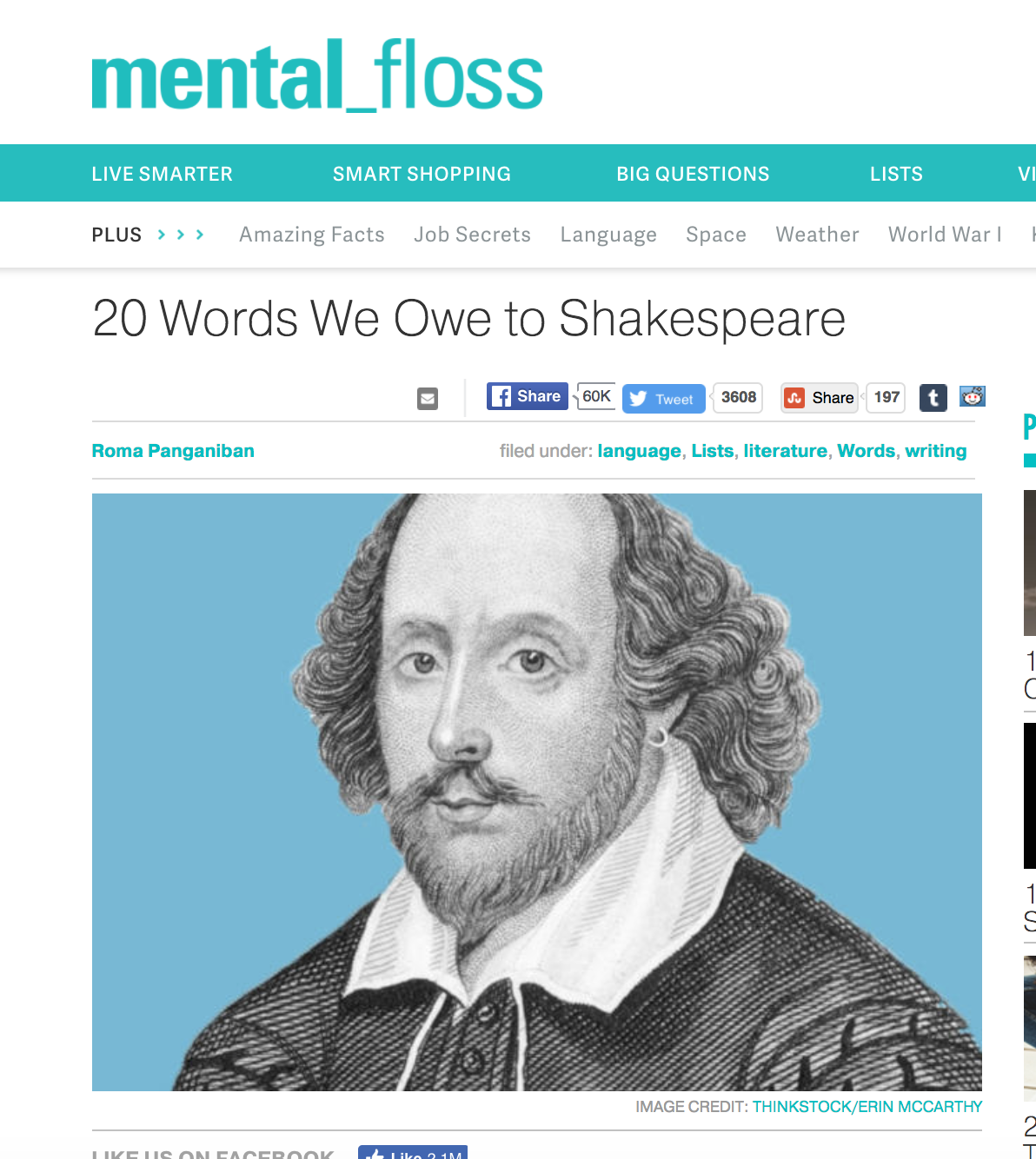 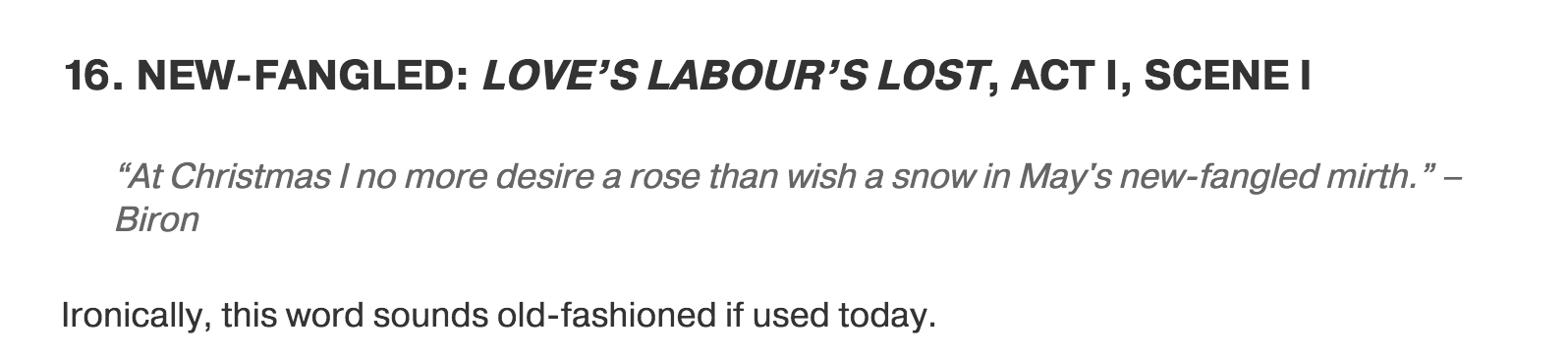 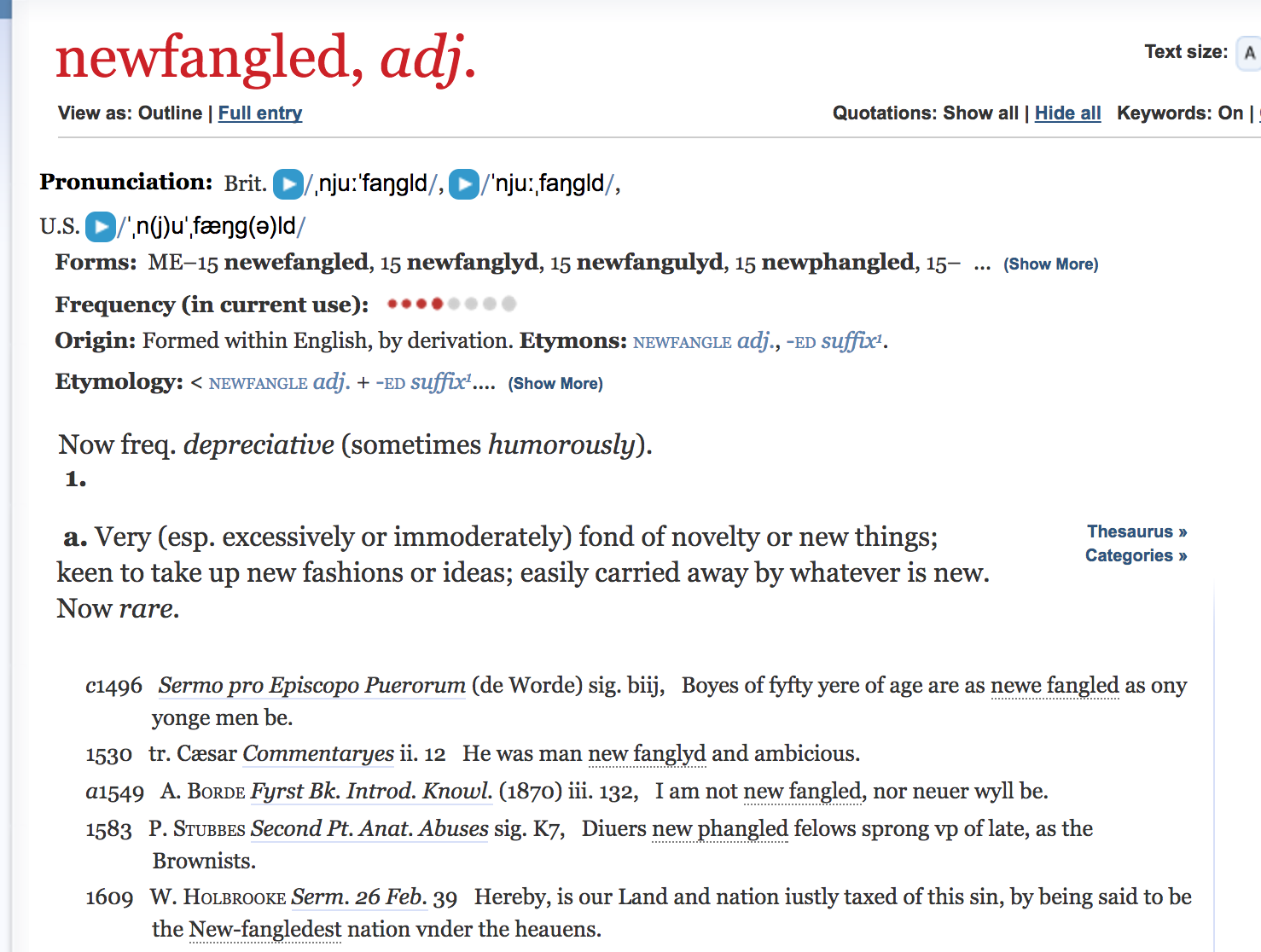 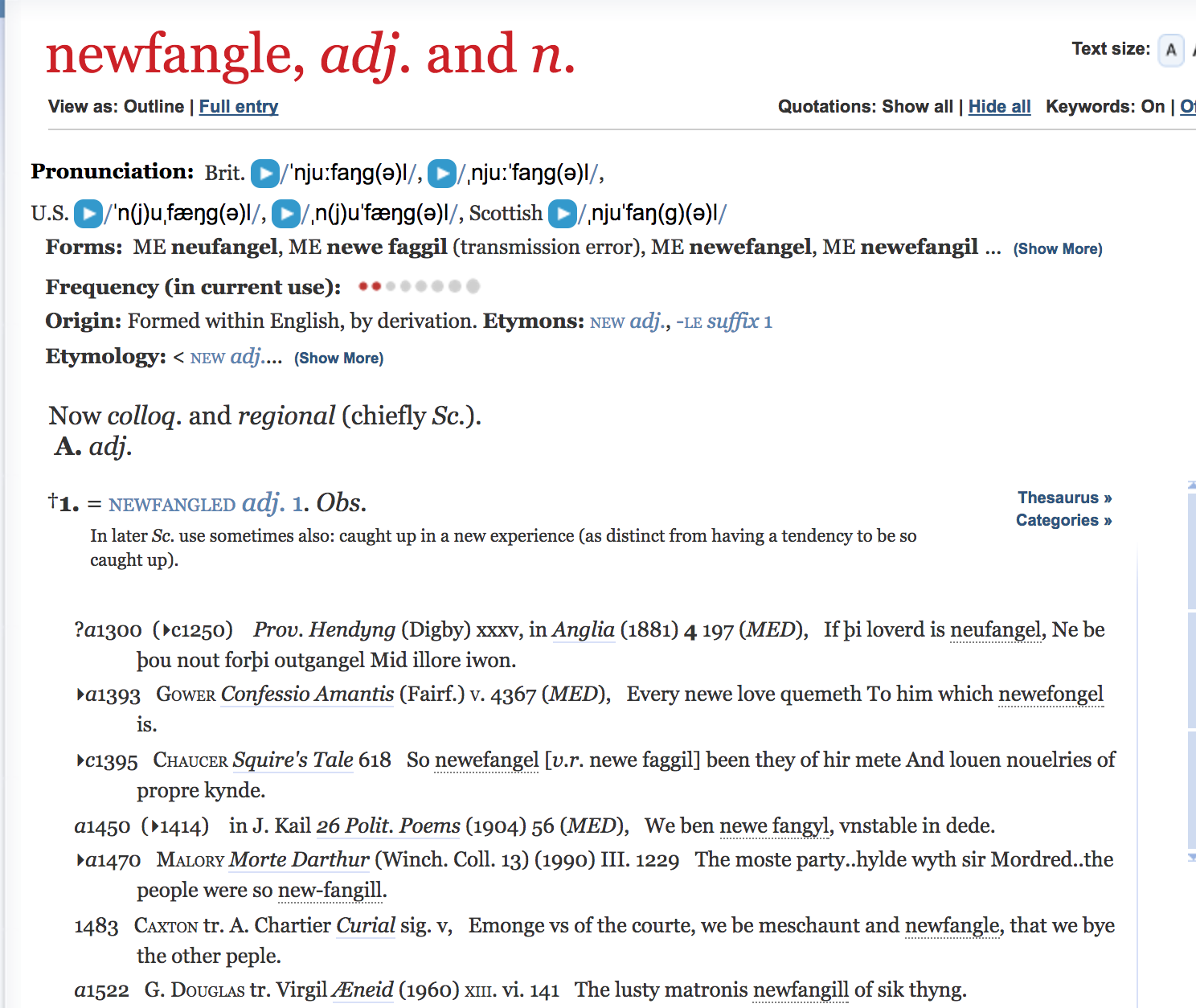 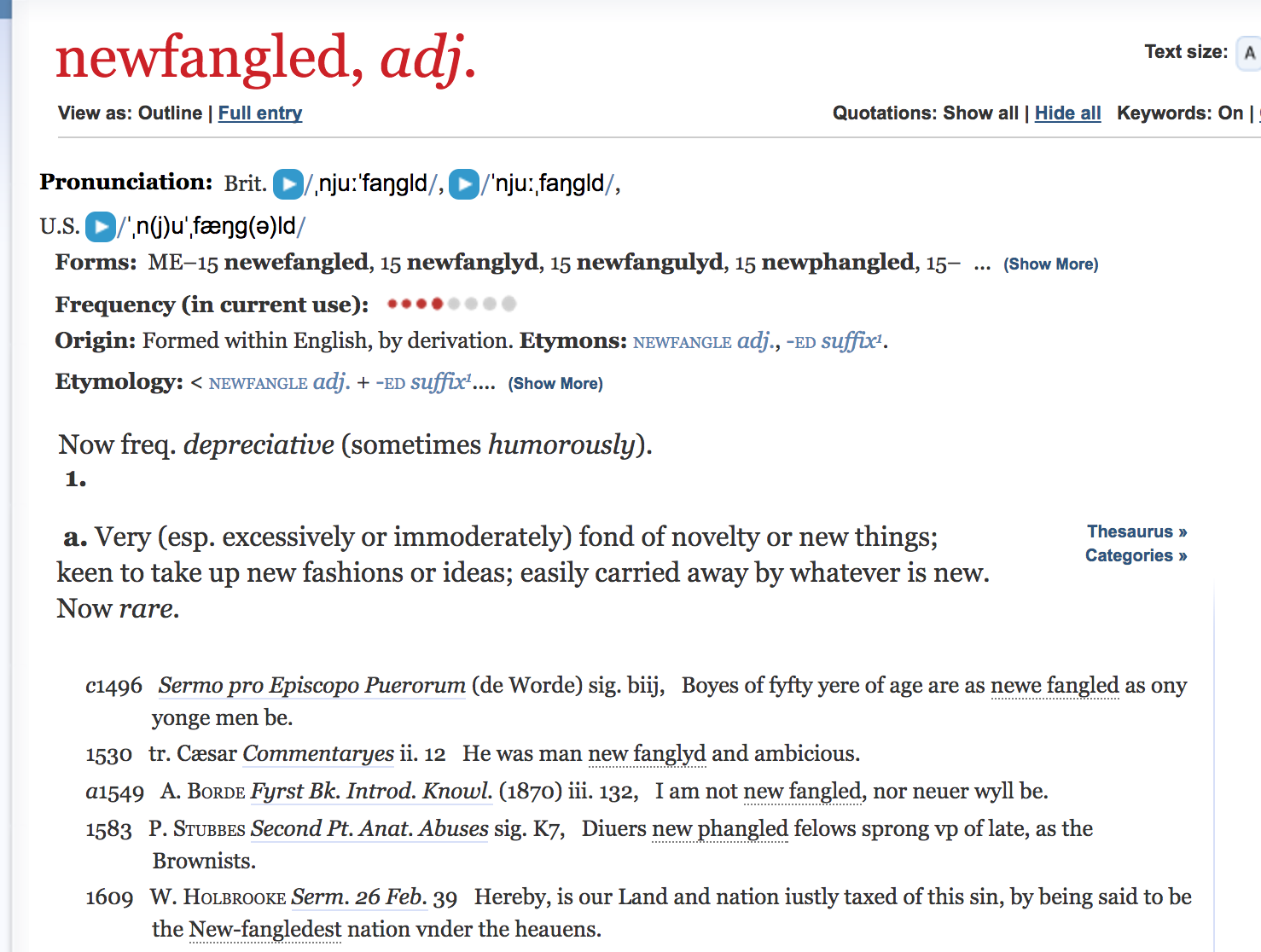 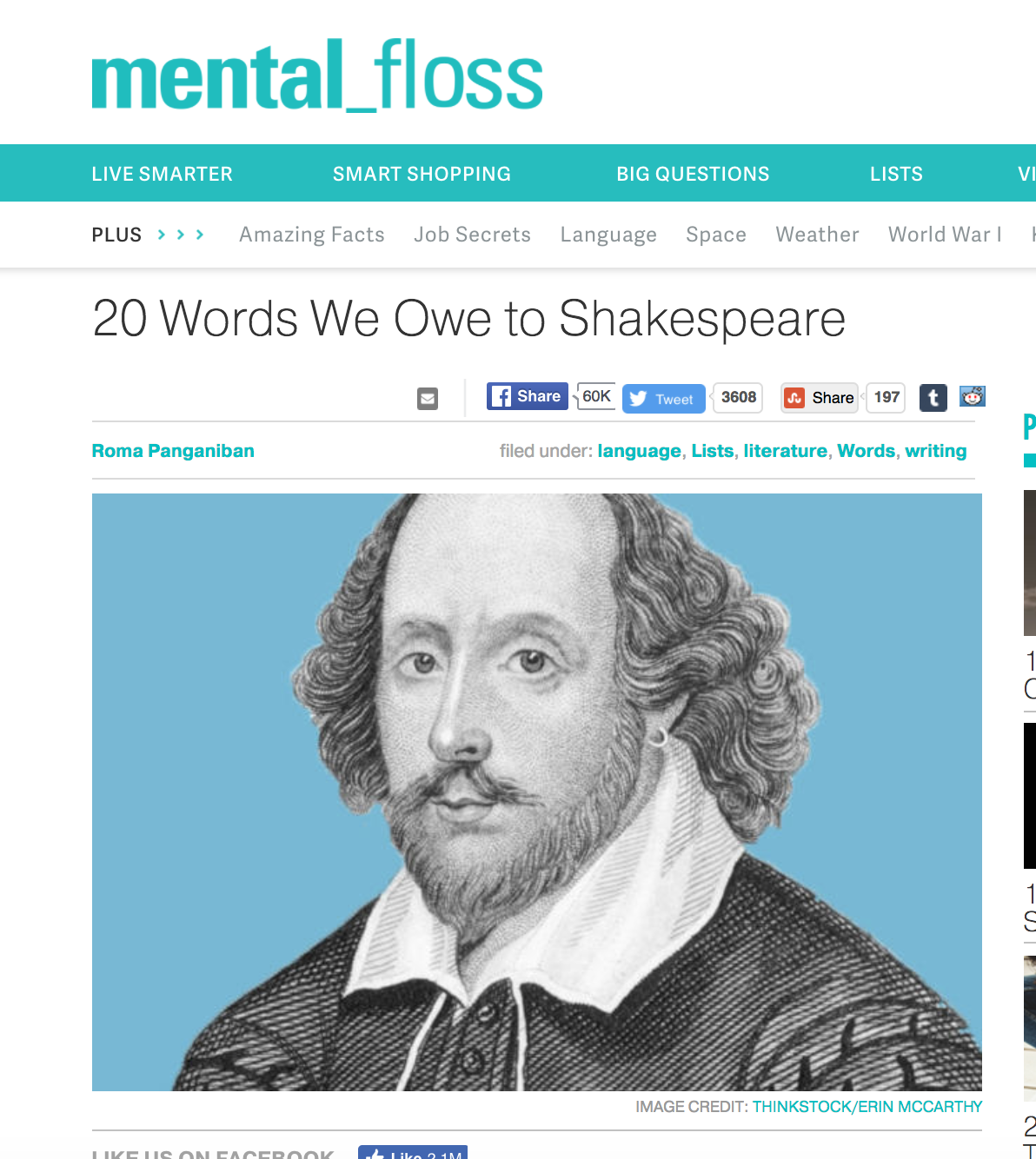 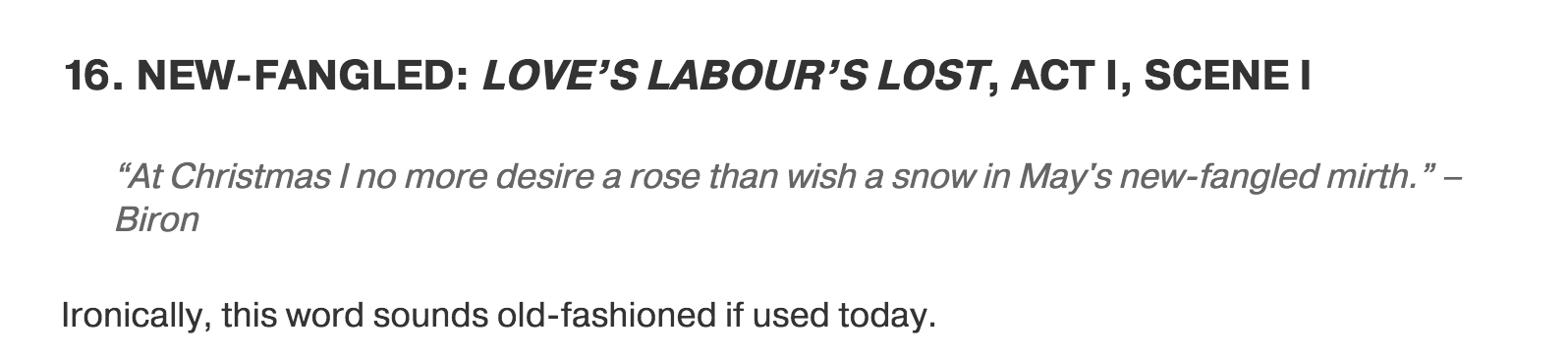 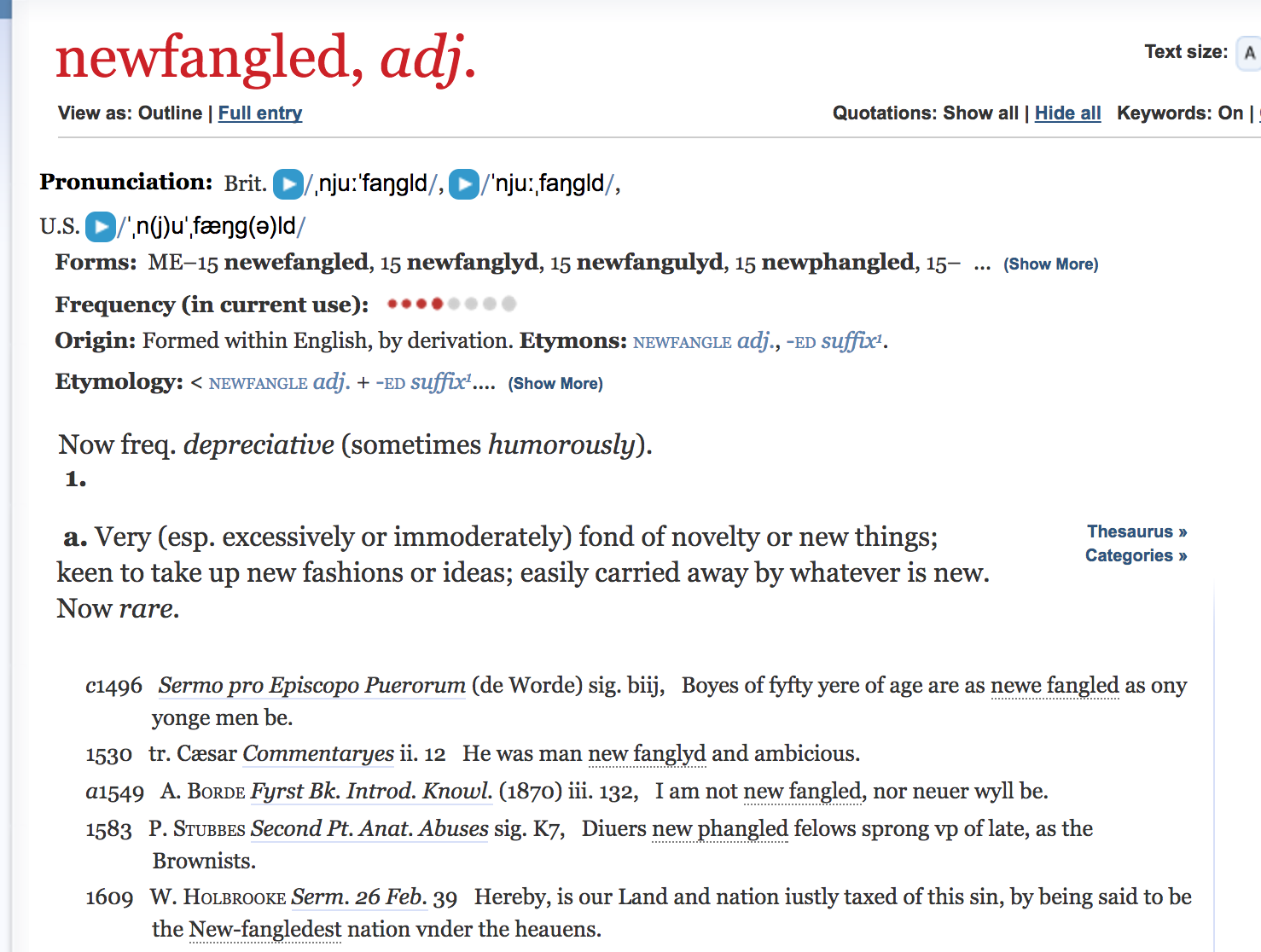 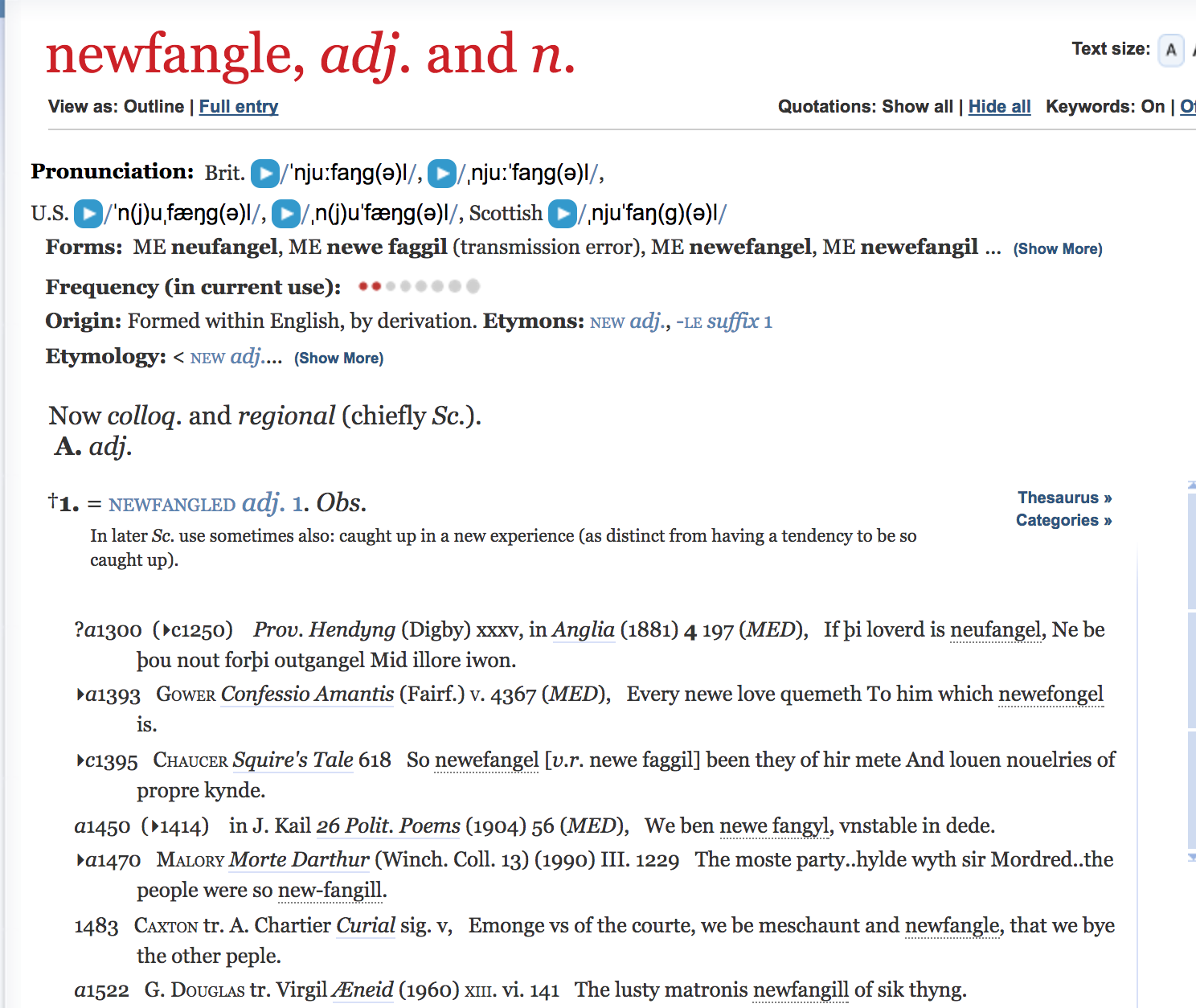 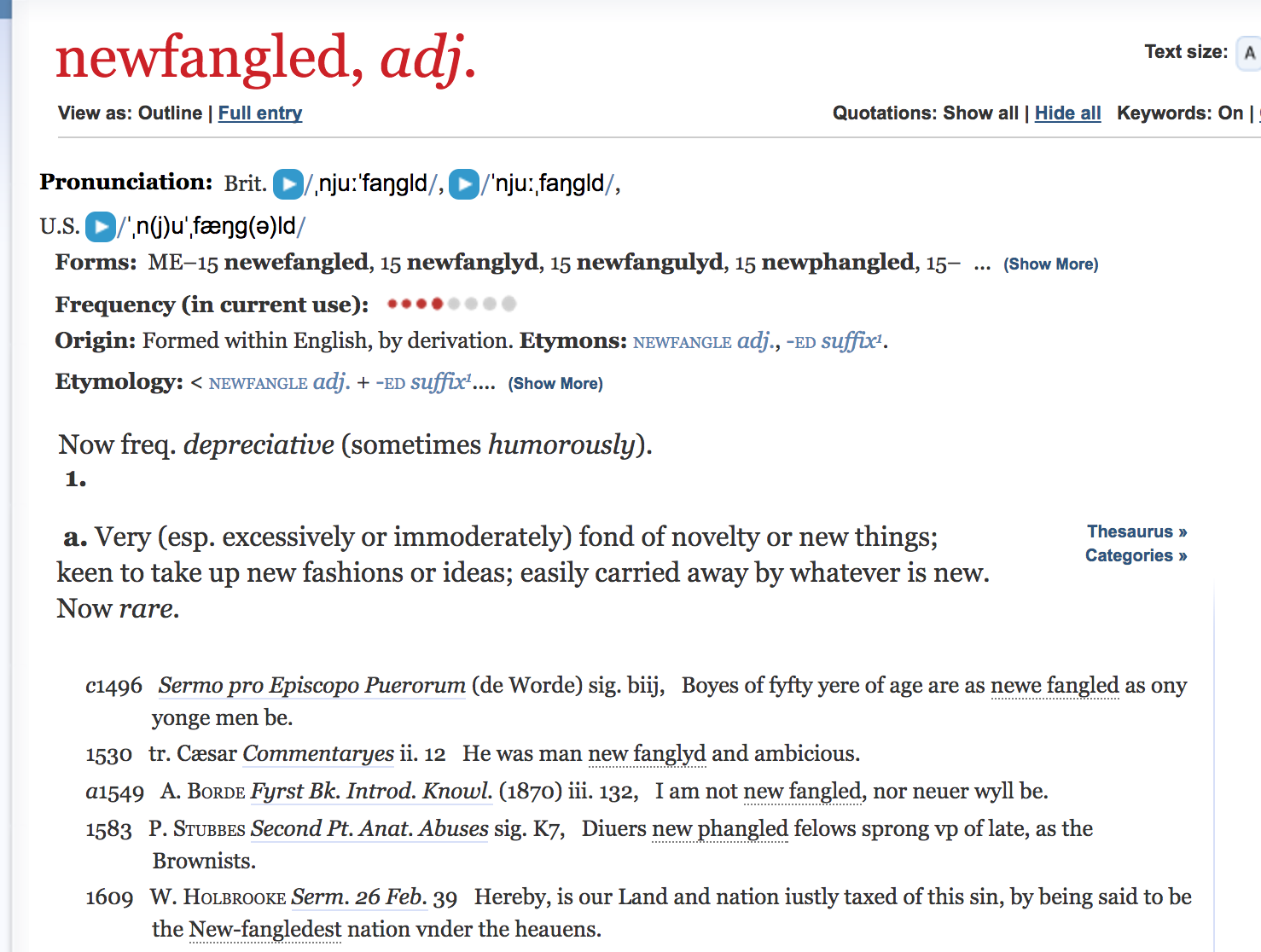 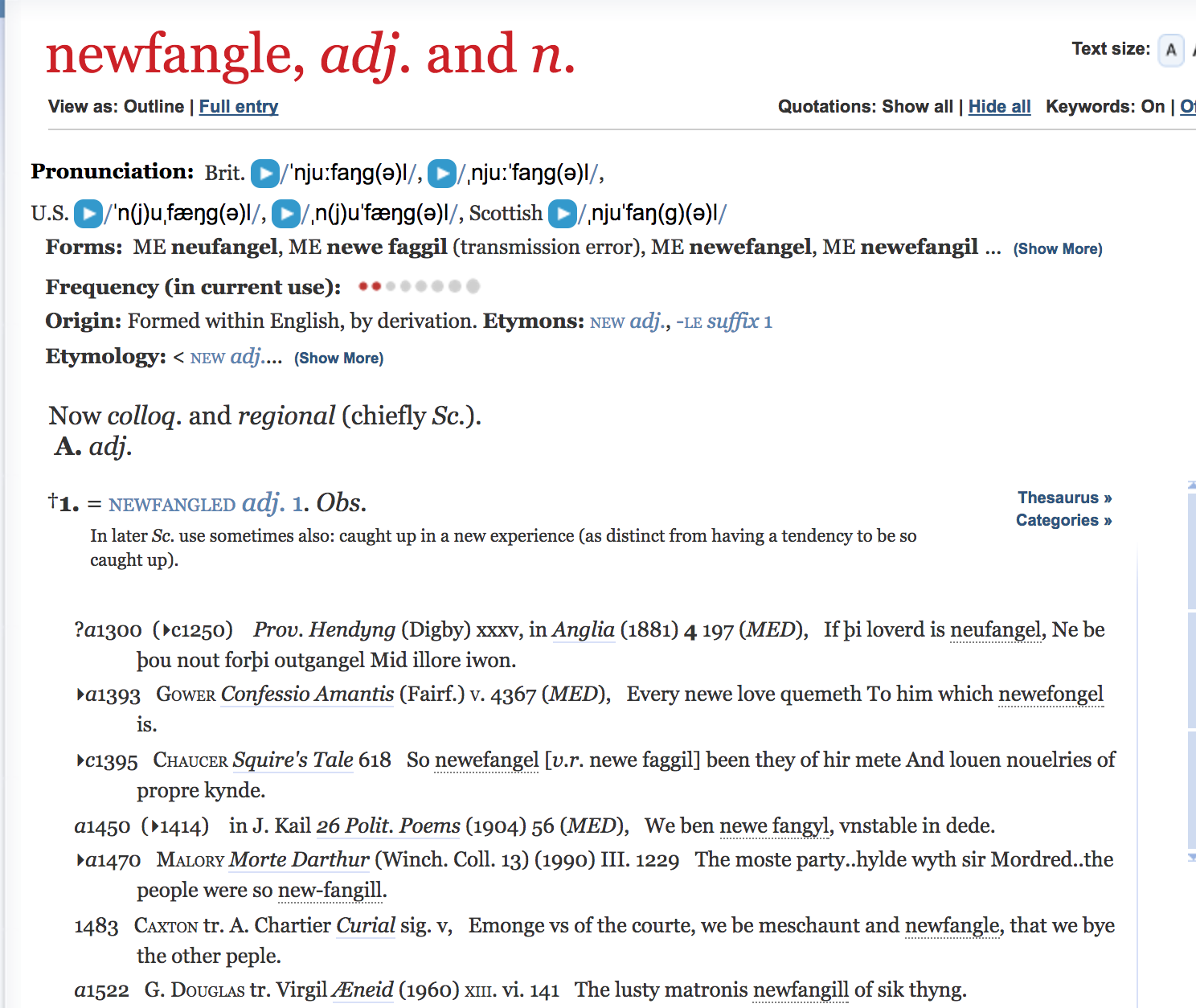 Shakespeare: New words through Affixes
UN-
Shakespeare: New words through Affixes
UN-

uncurse, undeaf, undeck, uncharge, unhand, unpeg, untent, unfix, unspeak, unsex
Functional Shift
Using a word which is one part of speech as another
Functional Shift
Using a word which is one part of speech as another

Most common NOUN > VERB

“Let’s table the discussion
“I always bike to school”
Shakespeare “Verbs” Nouns
KL III.vi.108	He childed as I fathered 
MM III.ii.90	Lord Angelo dukes it well 
Cym II.iii.46	be friended / With aptness of the season 
AC IV.xii.21	The hearts / That spanieled me at heels 
R2 II.iii.86	uncle me no uncle
Shakespeare “Verbs” Nouns
Cym IV.ii.400	come, arm him 
Cym V.iv.147	such stuff as madmen / Tongue, and 				brain not 
TNK III.i.29	I eared her language 
Cor V.i.5		fall down, and knee / The way into his 				mercy
History of the English Language
OLD ENGLISH (700 – 1100)
Beowulf

MIDDLE ENGLISH (1100 – 1500)
Chaucer, Canterbury Tales 

EARLY MODERN ENGLISH (1500 – 1700)
King James Bible
Collected Works of Shakespeare (First Folio)
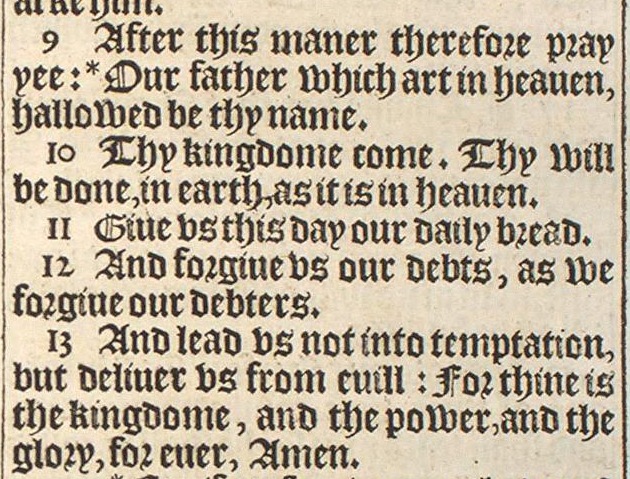 Our father
which art in heauen
hallowed be thy name
Thy kingdome come
Thy will be done, in earth
as it is in heauen
Giue vs this day our daily bread
And forgiue vs our debts
as we forgiue our debters
And lead vs not into temptation
but deliuer vs from euill
Oure fadir
þat art in heuenes
halewid be þi name
þi kyngdoom come to be.
Be þi wille don in erþe
as it is in heuene
ȝeue to vs todai oure eche dayes breed.
And forȝeue to vs oure dettis
as we forȝeuen to oure dettouris
And lede vs not into temptacion
but delyuere vs fro yuel
Fæder ure
þu þe eart on heofonum
si þin nama gehalgod
tobecume þin rice
gewurþe þin willa on eorðan
swa swa on heofonum
urne gedæghwamlican hlaf syle us to dæg
and forgyf us ure gyltas
swa swa we forgyfað urum gyltendum
and ne gelæd þu us on costnunge
ac alys us of yfele
Pronouns!
Plural

We, us, our/ours

Ye, you, your/yours

They, them, their/their
Singular

I, me, my/mine

Thou, thee, thy/thine

He, him, his
She, her, her/hers
Pronouns!
THOU / THEE

Always singular

Shows familiarity, affection, but also condescension
YE / YOU

Plural

Singular to show formality, respect, but also distance
A Scene from Hamlet
”The Closet Scene”

Hamlet (acting strangely) visits his Mother, Queen Gertrude

Polonius (advisor to the king) hides in order to eavesdrop
A Scene from Hamlet
”The Closet Scene”

Hamlet (acting strangely) visits his Mother, Queen Gertrude

Polonius (advisor to the king) hides in order to eavesdrop

Text